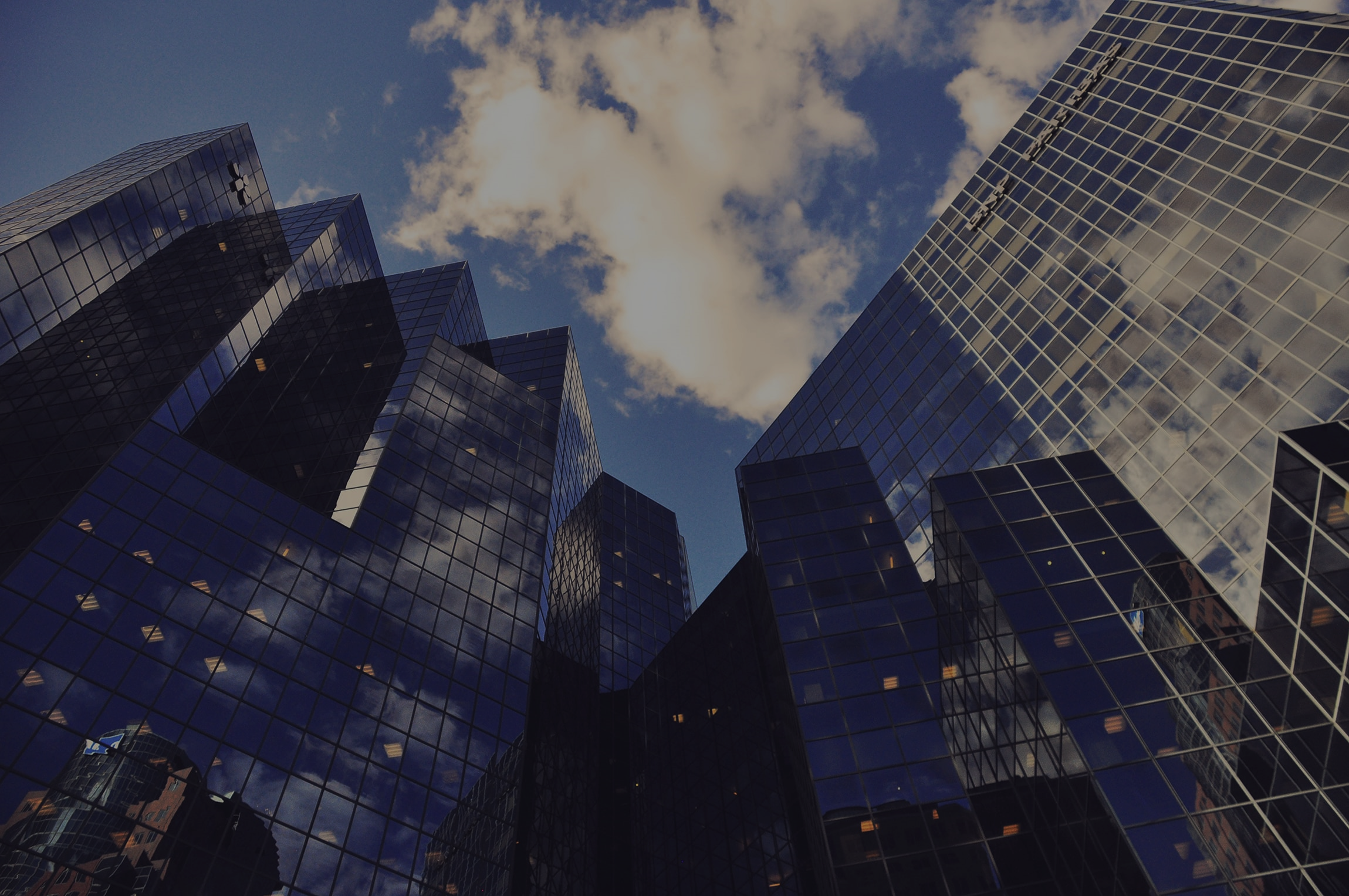 PSPS TRACKER 2020: BUSINESS CUSTOMERS
JULY 21, 2021
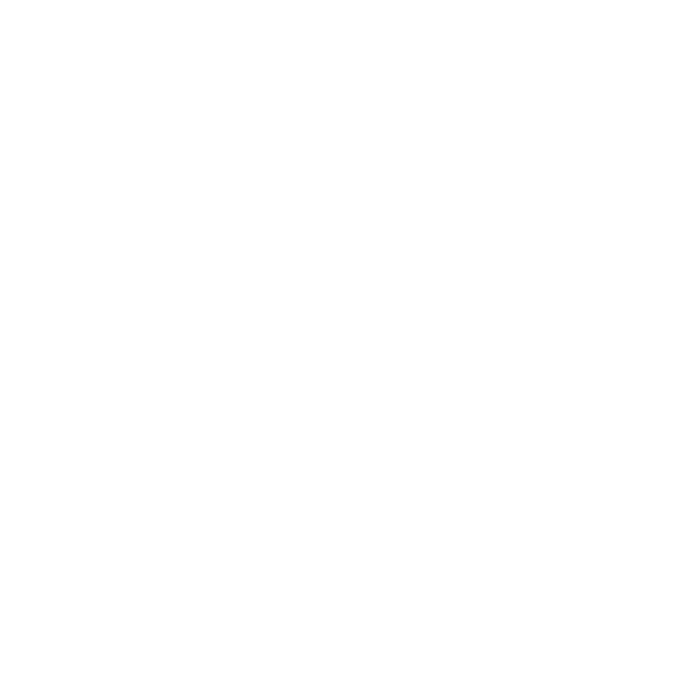 QUANTITATIVE REPORT FOR
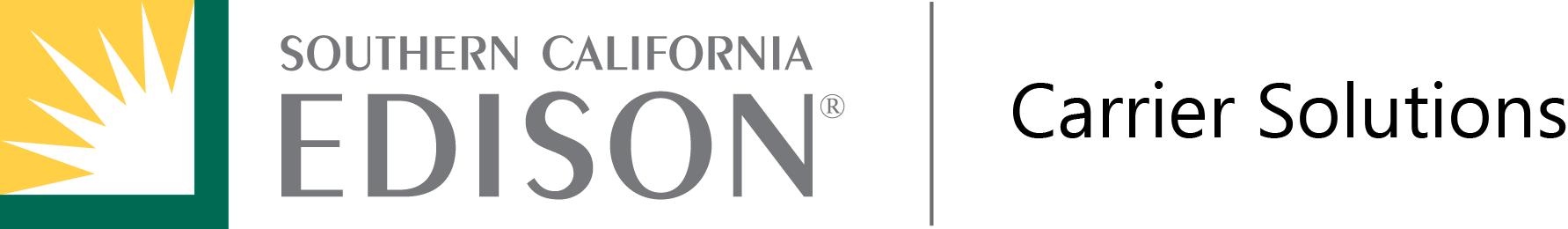 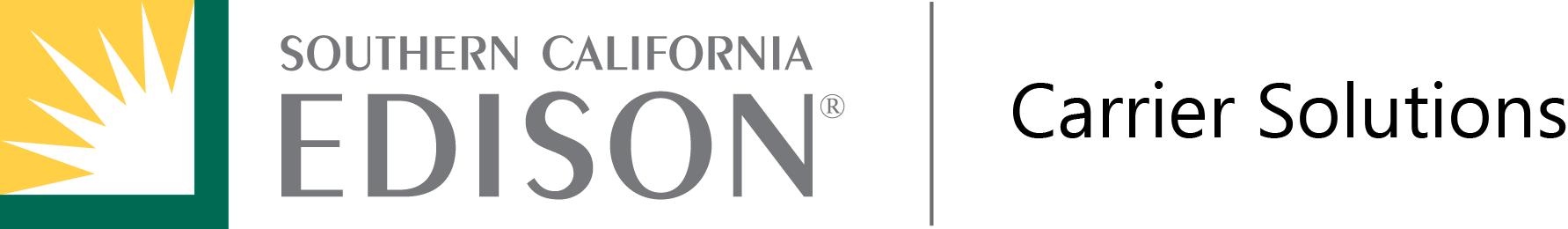 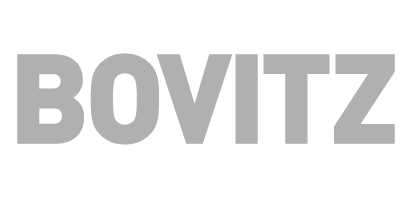 TABLE OF CONTENTS
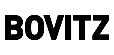 |  2
BACKGROUND
Southern California Edison recognizes that wildfires are an increasing threat within its service territory. One of the ways Edison has identified to reduce the chance of its electrical infrastructure playing a role in starting a fire during a severe fire threat period is to proactively cut the power to customers who reside in specific areas of its service territory—High Fire Risk Areas (HFRAs). The program is called Public Safety Power Shutoff (PSPS) and Edison has begun implementing these events multiple times per year in High Fire Risk Areas (HFRAs). 

Edison wants to understand customer awareness, experience, and opinions of the practice, and how that affects their opinion toward Edison. The findings in this report reflect opinions and experiences of Business customers from 2020’s PSPS events (October to December 2020), compared to 2019.
What do Business customers know and think about the PSPS practice, and how do they feel about Southern California Edison as a result?
ESSENTIAL QUESTION:
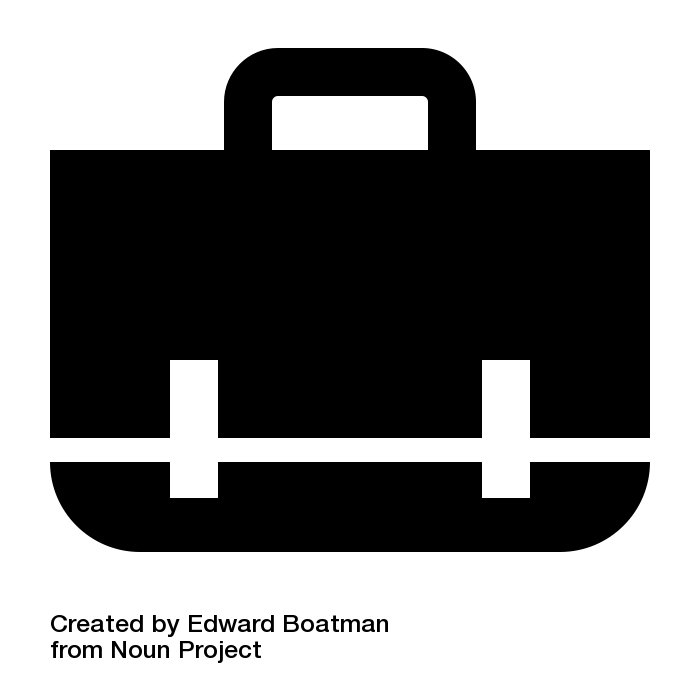 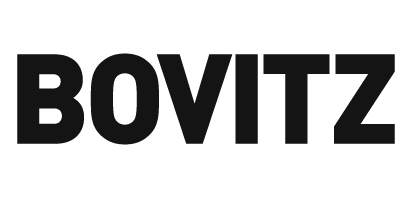 |  3
METHODOLOGY
A 15-minute survey was conducted from 3/4/21 – 4/14/21 online and on the phone among Southern California Edison Business customers. Survey respondents were the primary parties responsible for paying the electricity bills in their households.
In 2020, a new segment of customers was added to the survey: customers who were Not Notified but still De-Energized.
NOT NOTIFIED, DE-ENERGIZED
NOTIFIED, 
DE-ENERGIZED
NOTIFIED,
NOT DE-ENERGIZED
NOT NOTIFIED,
NOT DE-ENERGIZED
NOT IN HIGH-RISK AREA
TOTAL
ONLINE
14
100
102
59
43
318
PHONE
91
95
100
100
100
486
COMBINED
105
195
202
159
143
804
Analytic notes:
Statistical significance between customer groups is noted throughout the report at the 95% confidence levels by uppercase letters. 
Statistically significant increases and decreases when comparing 2020 date against 2019 data at the 95% confidence level are indicated by up green and down red arrows, respectively. The percent difference year-over-year is shown in parentheses. There are no year-over-year comparisons for customers who were Not Notified and De-Energized, as they were newly surveyed in 2020.
Notes on research study design:
Customers were grouped into each segment based on their overall PSPS experience by year and NOT on individual PSPS event/de-energization basis.
In 2019, customers were contacted via their MyAccount Login information. In 2020, customers were contacted using the Preferred Communication Method.
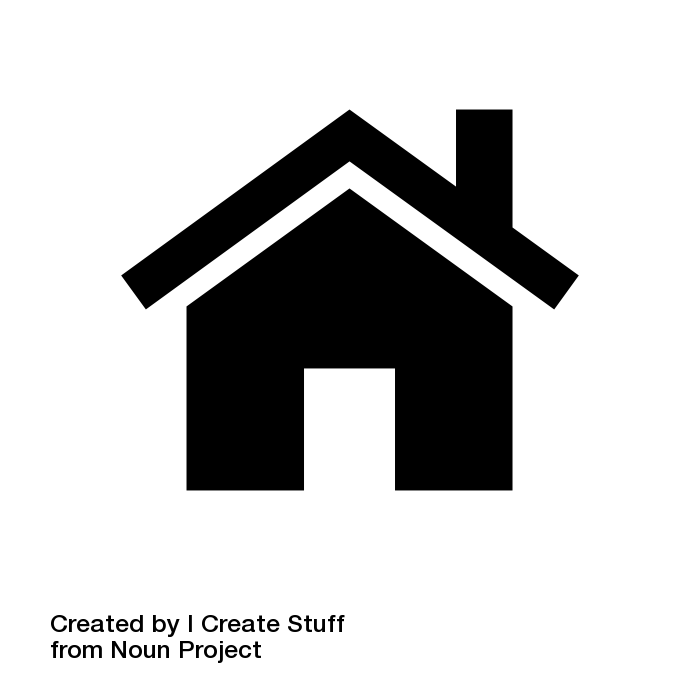 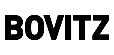 |  4
PSPS SUMMARY
2019
SUMMARY STATS
16
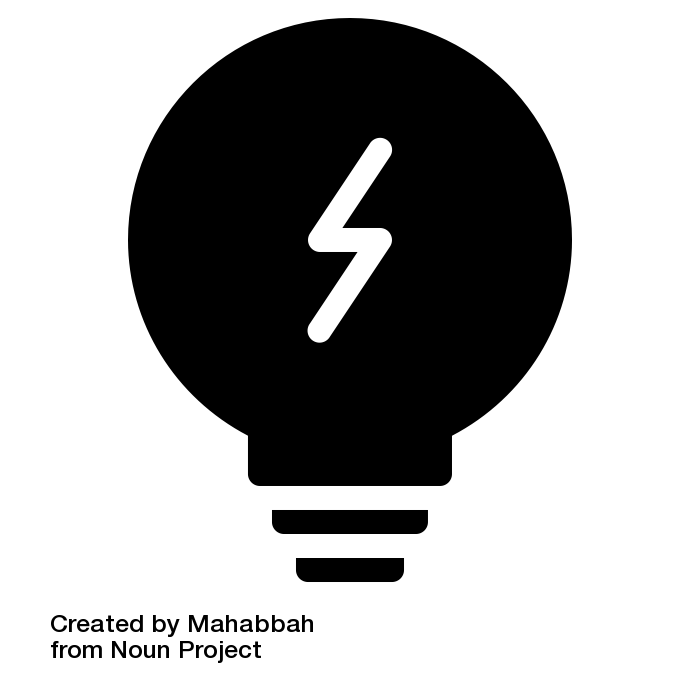 De-En Dates
PSPS Events*
SEPTEMBER
OCTOBER
NOVEMBER
198,826
9/4-9/8
9/9-9/19
9/21-10/1
10/2-10/12
10/12-10/21
10/21-10/26
10/27-11/3
11/15-11/17
11/23-11/26
Total Customer De-Energizations
12
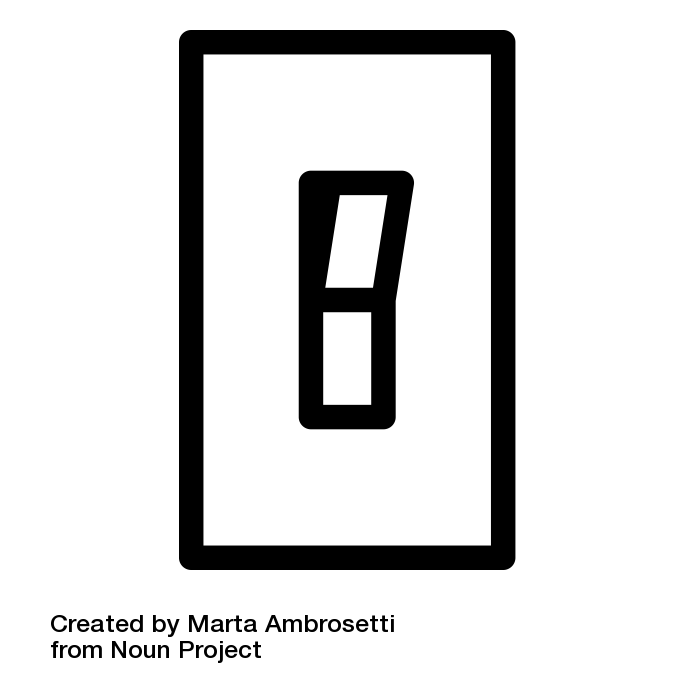 21.00 hours
Average PSPS Duration
PSPS De-Energizations**
122,124
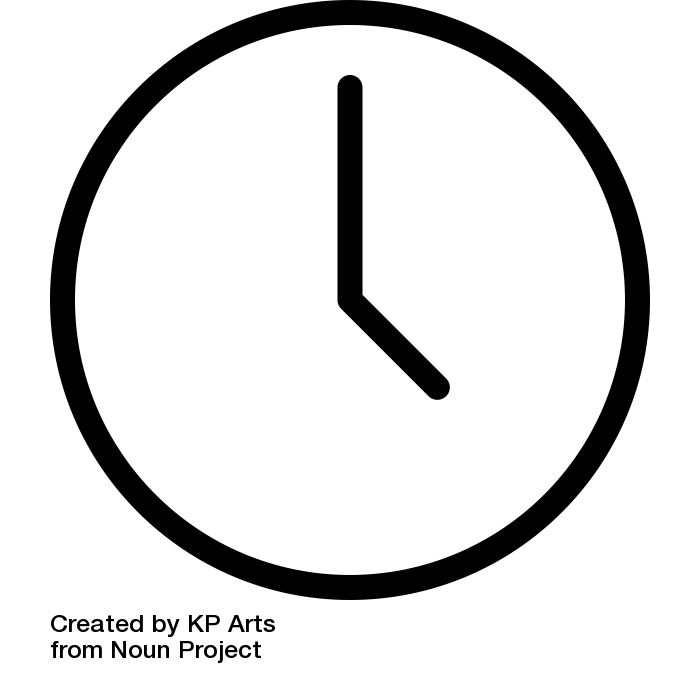 Unique Customers De-Energized
SEPTEMBER
JULY
AUGUST
2020
SUMMARY STATS
12
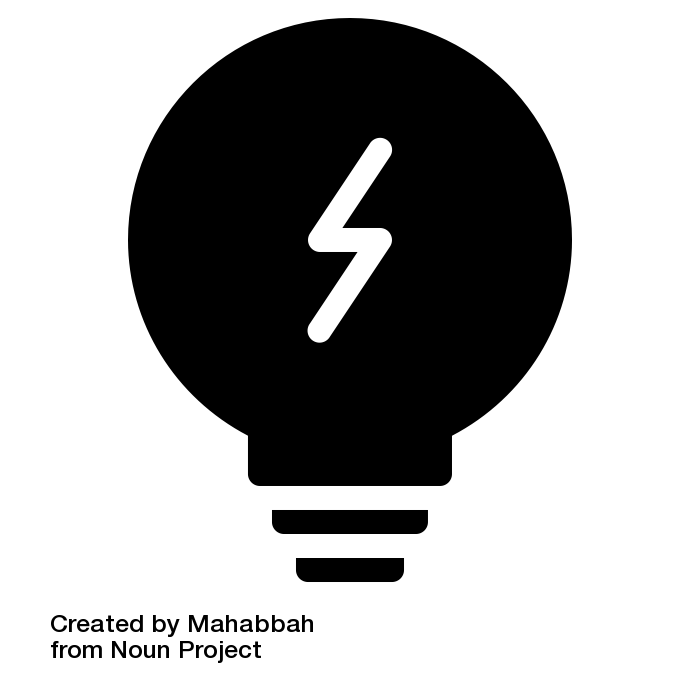 PSPS Events*
7/31-8/4
9/5-9/9
230,197
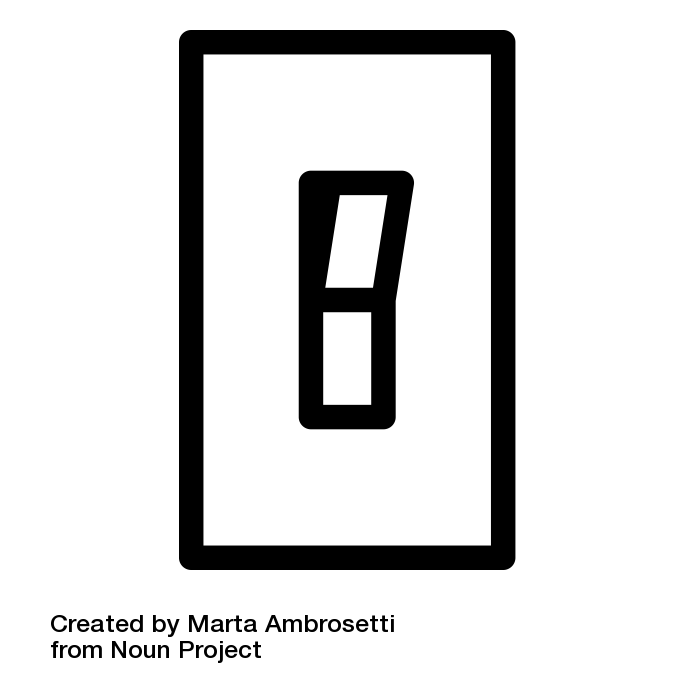 10
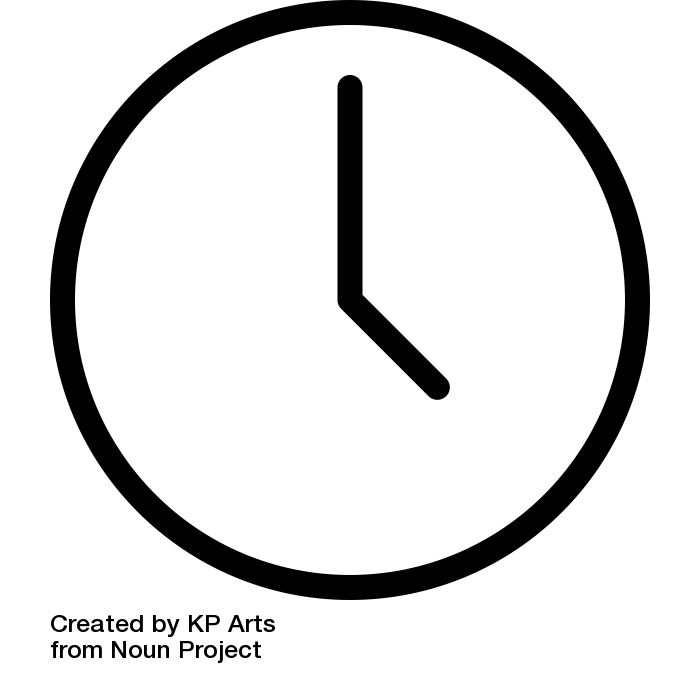 Total Customer De-Energizations
DECEMBER
OCTOBER
NOVEMBER
PSPS De-Energizations**
18.07 hours
11/3-11/7
11/14-11/18
11/24-11/28
11/29-12/4
12/4-12/14
12/16-12/24
Average PSPS Duration
10/16
10/23-10/28
138,050
Unique Customers De-Energized
*A PSPS Event is when Edison begins monitoring circuits that have a potential to exceed certain thresholds that could result in a de-energization.
**A PSPS De-Energization occurs when PSPS thresholds are met or exceeded, resulting in a circuit(s)’ power shut off. The customers affected by these circuits had their power switched off.
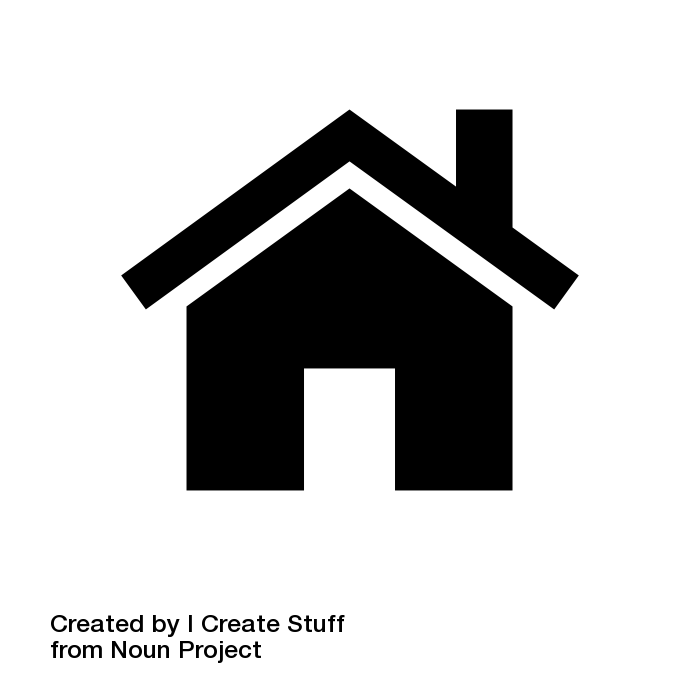 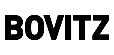 |  5
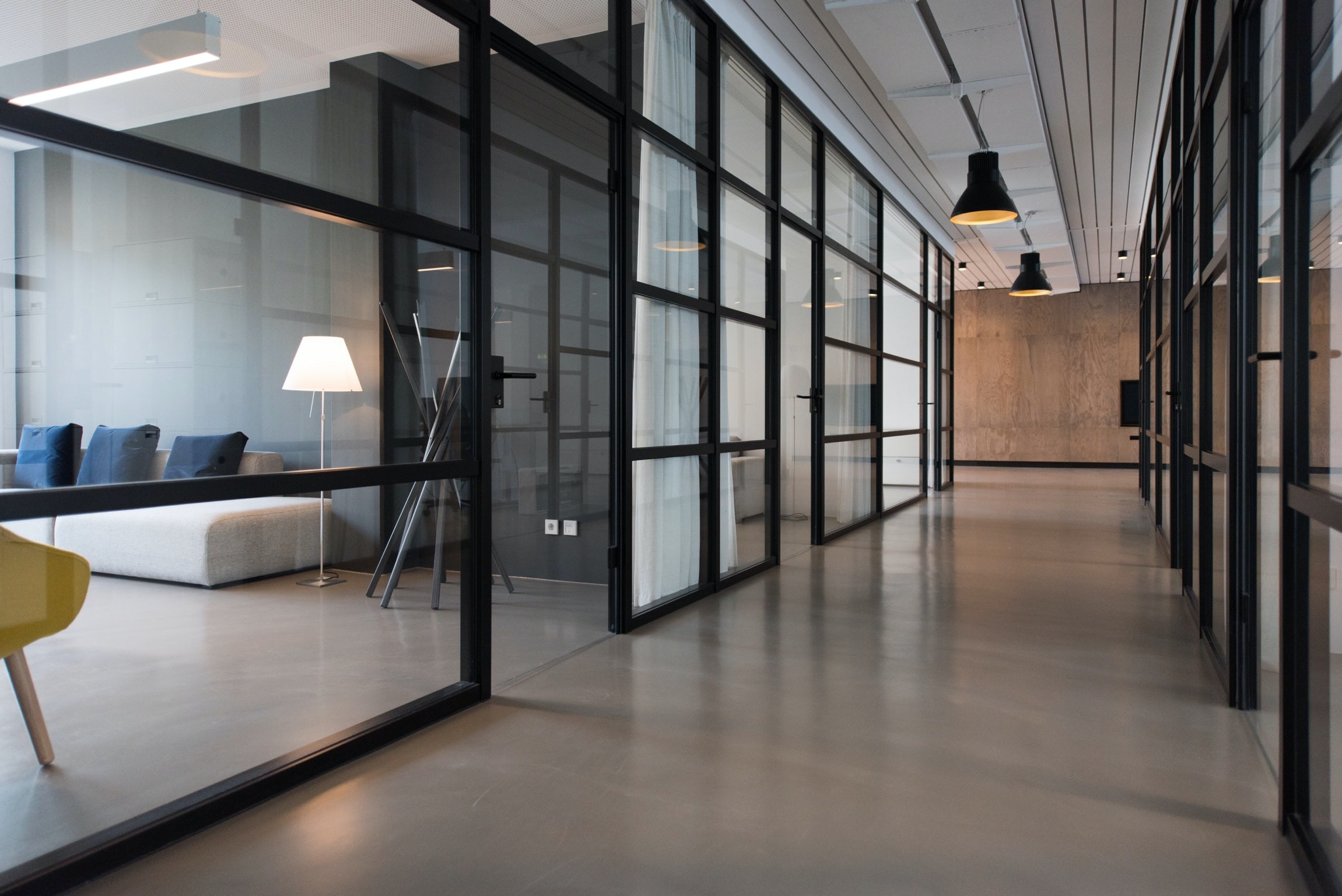 What do Business customers know about SCE’s wildfire mitigation programs?
Although knowledge of PSPS and other SCE programs is greater in high-fire-risk areas, very few Business customers recall PSPS unaided.
UNAIDED AWARENESS OF SCE’S WILDFIRE MITIGATION PROGRAMS
(+10)
(-9)
(-8)
Similar to 2019, notified and de-energized customers have the most program awareness, while customers who operate outside of high-risk zones are least likely to know any programs.
(+5)
(+4)
(+4)
(-6)
(+9)
(+8)
(-12)
Base: Total Respondents (Not Notified, De-Energized n=105; Notified, De-Energized n=195; Notified, Not De-Energized n=202; Not Notified, Not De-Energized n=159; Not in High-Risk Area n=143); Q10, Q11
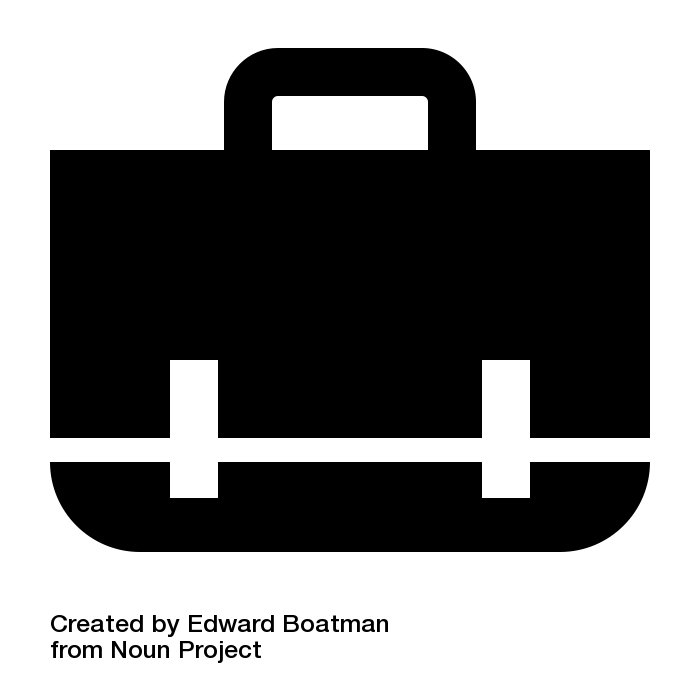 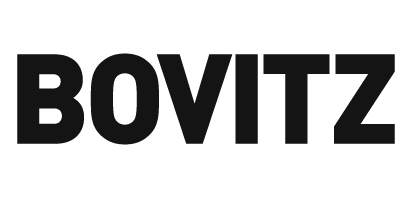 |  7
More Business customers in high fire risk areas are citing emails and texts from SCE as sources of PSPS awareness than in 2019.
PROGRAM AWARENESS
(+4)
(+5)
(+4)
(+8)
SOURCES OF PSPS AWARENESS
While less salient in 2020, TV or radio news reports remain a top source of awareness, though experiencing an outage is a common source of awareness among de-energized customers.
(-12)
(-11)
(+10)
(+10)
(+18)
(-10)
(-8)
(-10)
(+12)
(+24)
(+12)
(+14)
(+19)
(-6)
(-3)
Base: Total Respondents (Not Notified, De-Energized n=105; Notified, De-Energized n=195; Notified, Not De-Energized n=202; Not Notified, Not De-Energized n=159; Not in High-Risk Area n=143); Q11, Q13, Q14, Q14a
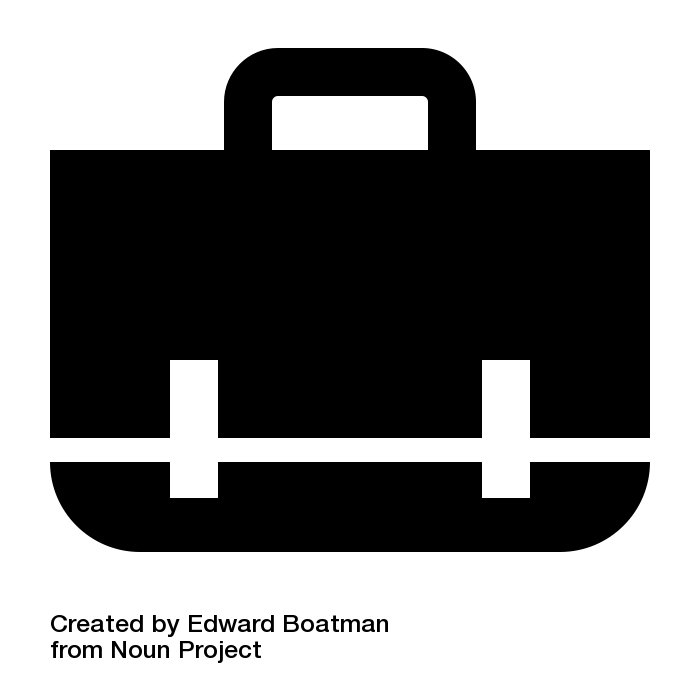 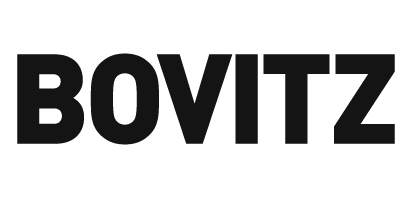 |  8
While roughly half of Business customers have seen PSPS messaging, fewer notified AND de-energized customers can recall seeing ads in 2020.
Current advertising is not wholly effective at helping customers prepare a safety plan, especially among notified AND de-energized customers. However, SCE is doing a slightly better job at communicating efforts around advanced technology.
AWARENESS OF PSPS ADS
EFFECTIVENESS OF ADVERTISING FOR…
…helping you and your company create a safety preparedness plan..
…communicating their efforts using advanced technology to mitigate the risk of wildfires.
38%
48%
(-12)
56%A
(+20)
57%A
59%A
Base: Aware of PSPS (Not Notified, De-Energized n=79; Notified, De-Energized n=182; Notified, Not De-Energized n=178, Not Notified, Not De-Energized n=131, Not in High-Risk Area n=102), Aware of PSPS Advertising (Not Notified, De-Energized n=30*; Notified, De-Energized n=87; Notified, Not De-Energized n=99, Not Notified, Not De-Energized n=75, Not in High-Risk Area n=60; Q38, Q39
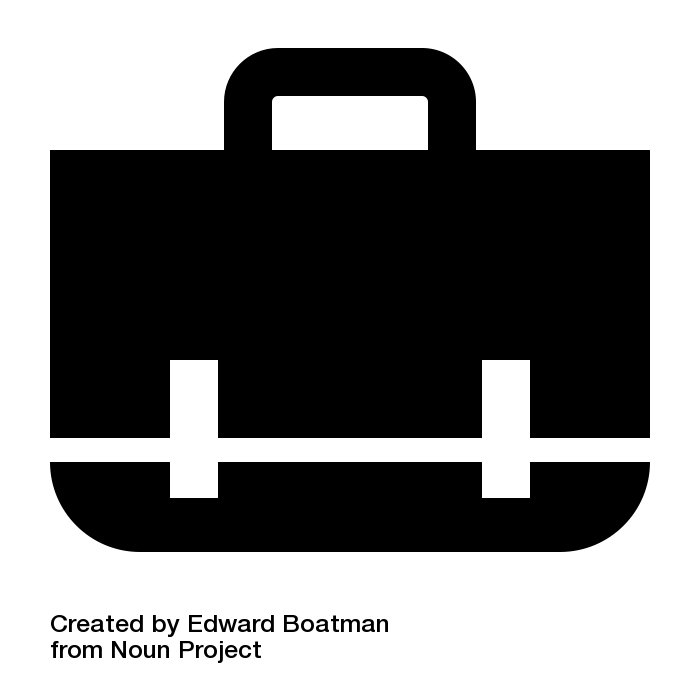 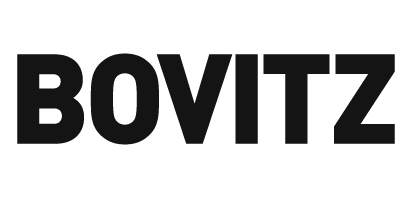 |  9
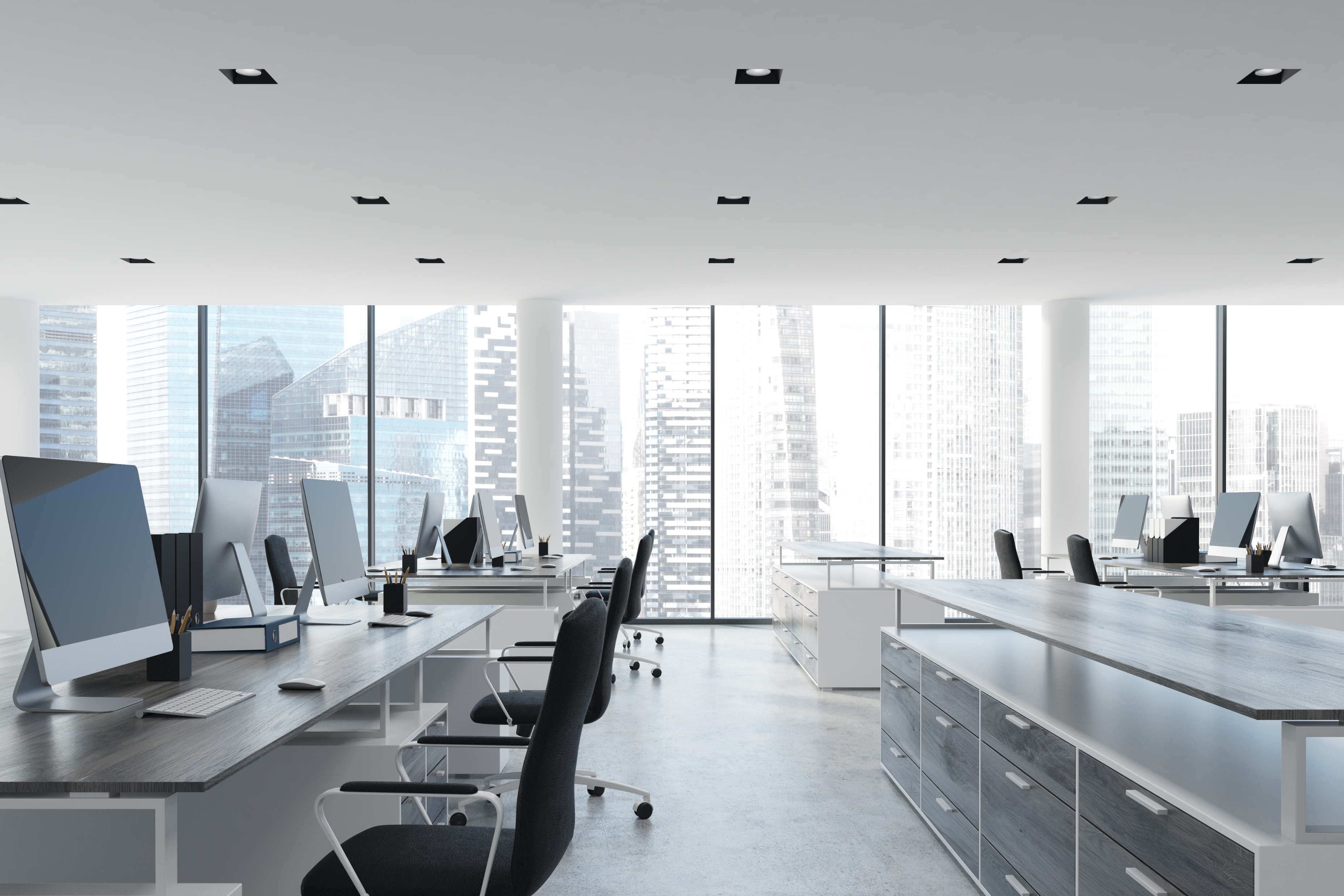 What do Business customers think about SCE’s other wildfire mitigation programs?
Vegetation management and enhanced overhead inspections are the most well-known programs, especially among notified customers.
PROGRAMS OUTSIDE OF PSPS – AWARENESS*
Notified, 
De-Energized
(B)
Notified, 
Not De-Energized 
(C)
Not Notified, 
Not De-Energized 
(D)
Not in High-Risk Area
(E)
Not Notified,
De-Energized
(A)
ADE
DE
DE
DE
E
BC
BC
BC
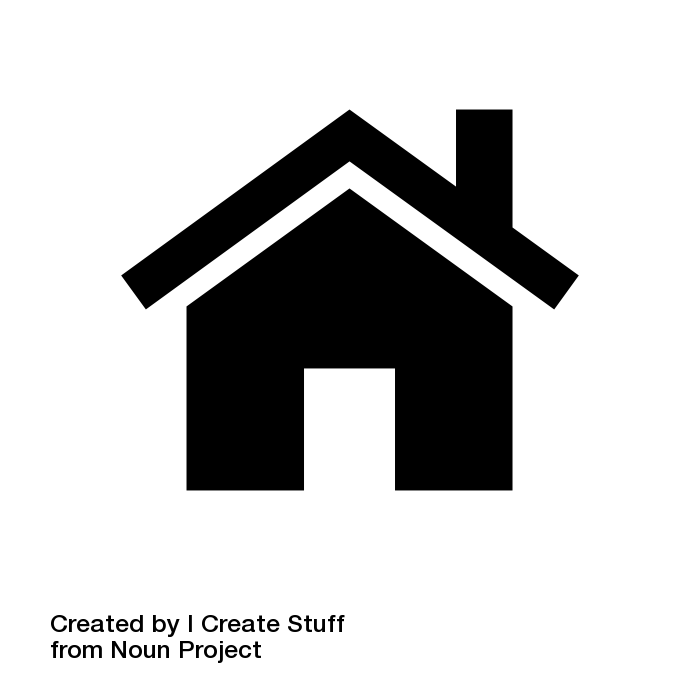 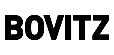 |  11
Base: Total Respondents (Not Notified, De-Energized n=500; Notified, De-Energized n=500; Notified, Not De-Energized n=500; Not Notified, Not De-Energized n=502; Not in High-Risk Area n=500); Q41A; *Awareness added in 2020
[Speaker Notes: Q41a. Which of the following programs by Southern California Edison are you aware of?]
Business customers generally have positive opinions of all of SCE’s wildfire mitigation programs.
PROGRAMS OUTSIDE OF PSPS – OPINION (TOP 2 BOX – VERY POSITIVE/POSITIVE)
Notified, 
De-Energized
(B)
Notified, 
Not De-Energized 
(C)
Not Notified, 
Not De-Energized 
(D)
Not in High-Risk Area
(E)
Not Notified,
De-Energized
(A)
A
A
AB
(-7)
AB
A
A
AB
B
AB
(-12)
A
(-11)
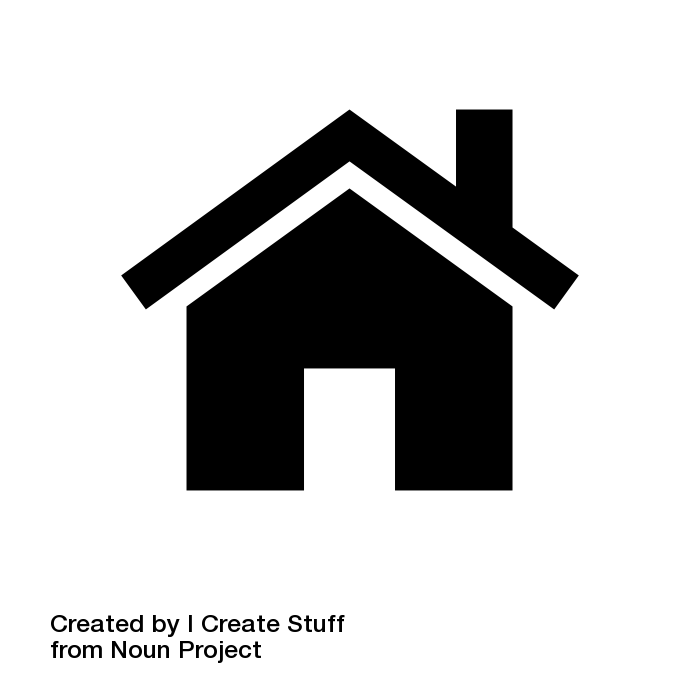 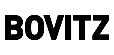 |  12
Base: Total Respondents (Not Notified, De-Energized n=500; Notified, De-Energized n=500; Notified, Not De-Energized n=500; Not Notified, Not De-Energized n=502; Not in High-Risk Area n=500); Q41; programs are ranked on awareness
[Speaker Notes: Q41. What is your opinion of the following programs by Southern California Edison?]
Of these initiatives, undergrounding is most important among all Business customers, with vegetation management coming in second.
PROGRAMS OUTSIDE OF PSPS – MOST IMPORTANT
Notified, 
De-Energized
(B)
Notified, 
Not De-Energized 
(C)
Not Notified, 
Not De-Energized 
(D)
Not in High-Risk Area
(E)
Not Notified,
De-Energized
(A)
(+9)
(-9)
D
D
ABC
ABC
E
C
(-5)
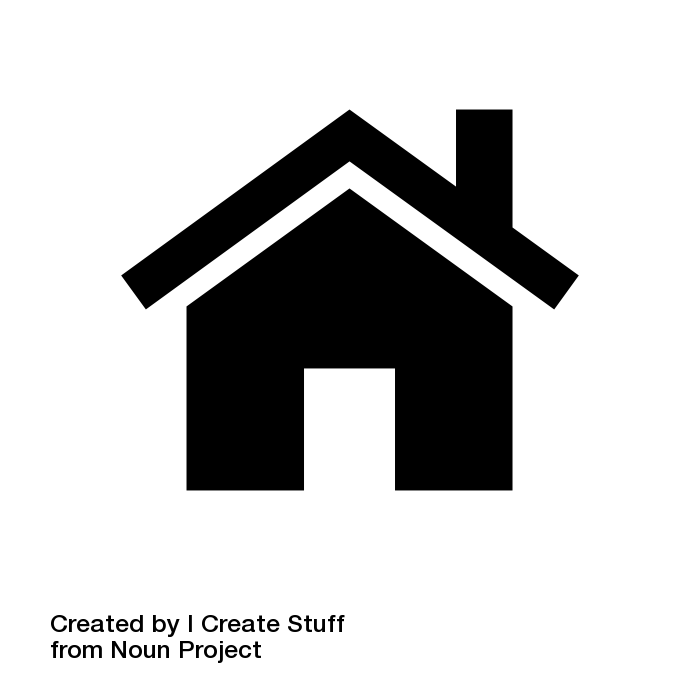 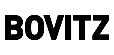 |  13
Base: Total Respondents (Not Notified, De-Energized n=500; Notified, De-Energized n=500; Notified, Not De-Energized n=500; Not Notified, Not De-Energized n=502; Not in High-Risk Area n=500); Q42; programs are ranked on awareness
[Speaker Notes: Q42. Which program do you think is most important in helping to prevent wildfires?]
Additional Details on Business  Customers’ Wildfire Preparation
While community negligence and high winds are thought to be the most common causes of wildfires, de-energized and notified Business customers are more tuned to the connection between electrical infrastructure issues and wildfires.
MOST COMMON CAUSES OF WILDFIRES
Notified, 
De-Energized
(B)
Notified, 
Not De-Energized 
(C)
Not Notified, 
Not De-Energized 
(D)
Not in High-Risk Area
(E)
Not Notified,
De-Energized
(A)
(-12)
AE
AE
(-19)
(-23)
(-18)
(-12)
CE
(-17)
(-13)
(-11)
(-18)
(-12)
(-14)
(-18)
(-14)
(-20)
A
A
(-14)
(-14)
(-11)
(-10)
(-15)
(-14)
(-17)
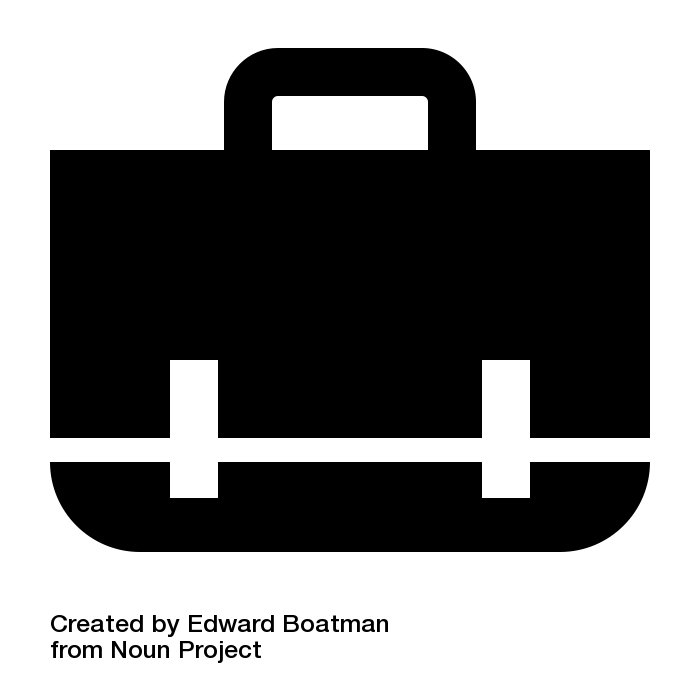 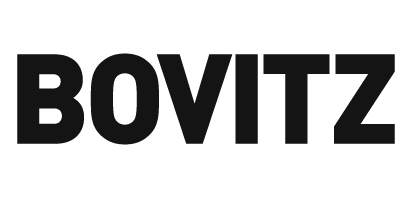 |  15
Base: Total Respondents (Not Notified, De-Energized n=105; Notified, De-Energized n=195; Notified, Not De-Energized n=202; Not Notified, Not De-Energized n=159; Not in High-Risk Area n=143); Q4
Although Business customers still take the threat of wildfires seriously, overall preparedness measures have dropped this year.
THREAT OF WILDFIRES SERIOUSNESS
MEASURES TAKEN TO PREPARE FOR WILDFIRES
(Net: Top 2 Box – Extremely/Very Serious)
(-34)
(-32)
(-27)
(-33)
(-25)
(-18)
(-16)
(-15)
(-22)
(-22)
(-23)
(-12)
(-22)
(-15)
(-19)
(-18)
(-32)
(-24)
(-34)
(-25)
LEVEL OF WILDFIRE PREPAREDNESS
(-11)
(Net: Top 2 Box – Extremely/Very)
(-11)
(-16)
(-19)
(-15)
(-15)
E
(-18)
(-17)
DE
E
(-10)
(-13)
(-16)
(-8)
(-7)
(-11)
(+4)
(+8)
(+13)
(+8)
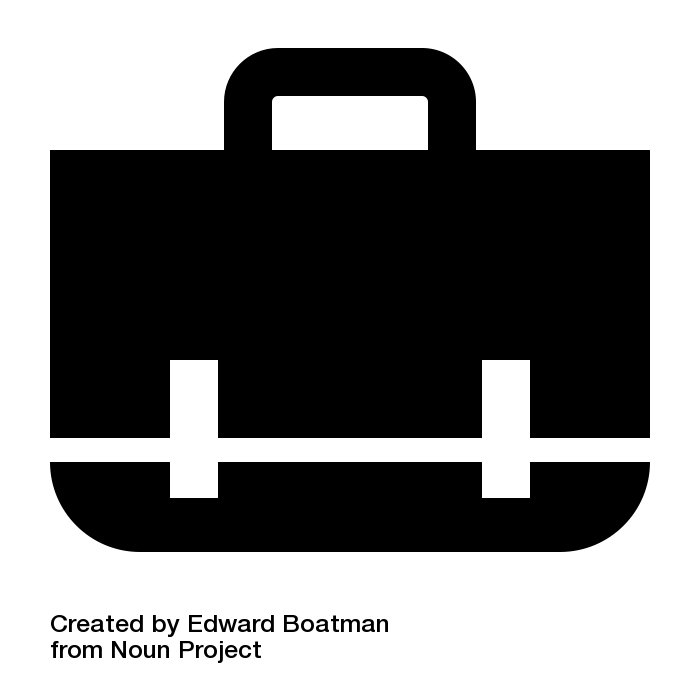 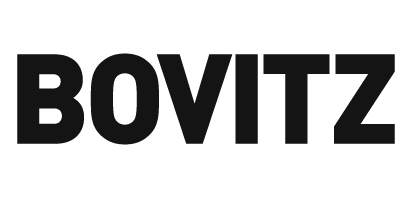 |  16
Base: Total Respondents (Not Notified, De-Energized n=105; Notified, De-Energized n=195; Notified, Not De-Energized n=202; Not Notified, Not De-Energized n=159; Not in High-Risk Area n=143); Q2, Q5, Q6
Business customers continue to rely on their local fire departments and SCE for key wildfire safety information.
USEFUL SOURCES OF WILDFIRE SAFETY INFORMATION
Notified, 
De-Energized
(B)
Notified, 
Not De-Energized 
(C)
Not Notified, 
Not De-Energized 
(D)
Not in High-Risk Area
(E)
Not Notified,
De-Energized
(A)
E
(-11)
ABD
(-17)
(-11)
(-13)
ADE
(-14)
B
B
(-11)
B
B
(-17)
(-9)
B
B
(-13)
(-18)
(-9)
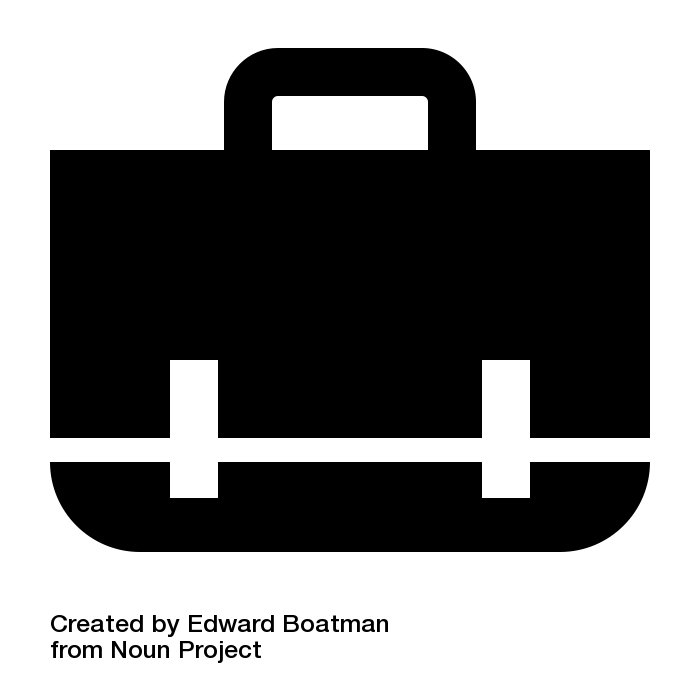 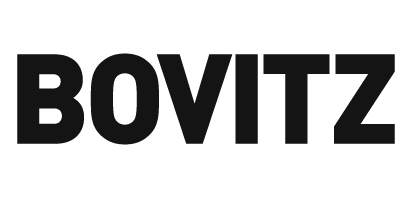 |  17
Base: Total Respondents (Not Notified, De-Energized n=105; Notified, De-Energized n=195; Notified, Not De-Energized n=202; Not Notified, Not De-Energized n=159; Not in High-Risk Area n=143); Q7
Notified Business customers are more likely to acknowledge SCE’s role in taking wildfire mitigation action, likely due to their experience with SCE’s current PSPS messaging.
Local fire departments are still seen as the primary entities responsible for and acting to protect against wildfires.
ORGANIZATIONS “______” FOR PROTECTING AGAINST WILDFIRES
“RESPONSIBLE”
“ACTUALLY ACTING”
(-18)
(-14)
(-16)
(-19)
(-13)
(-19)
(-11)
(-13)
(-15)
(-11)
(-10)
(-14)
(-12)
(-15)
(-12)
(+11)
(-12)
(-142)
(-14)
(-16)
(-16)
(-12)
(-11)
(-11)
(-0.7)
(-.8)
(-0.9)
(-0.9)
(-0.8)
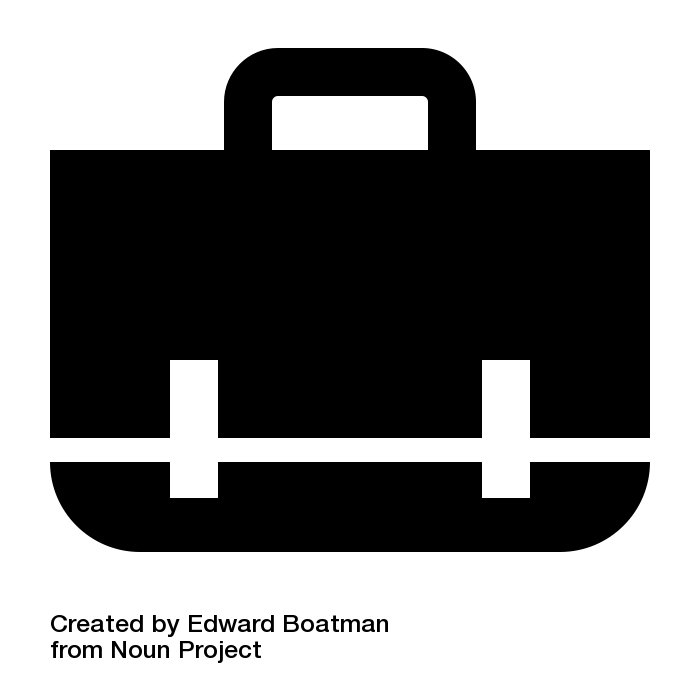 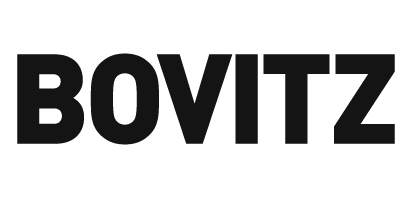 |  18
Base: Total Respondents (Not Notified, De-Energized n=105; Notified, De-Energized n=195; Notified, Not De-Energized n=202; Not Notified, Not De-Energized n=159; Not in High-Risk Area n=143); Q8, Q9
A closer look at Business customers’ experiences during PSPS events and desired support actions​
Prior knowledge of PSPS de-energizations significantly increased in 2020, with 8-in-10 notified and de-energized customers having forewarning. Text and email were common alert channels—texts  reached many more customers than in 2019.
AWARE OF POWER BEING SHUTOFF PRIOR TO PSPS DE-ENERGIZATION
Not Notified, De-Energized
(A)
Notified, De-Energized
(B)
49%
Aware
51%B
Not Aware
83%A
Aware
17%
Not Aware
(-31)
(+31)
SOURCES OF PSPS DE-ENERGIZATION AWARENESS
Notified, De-Energized
(B)
Not Notified, De-Energized
(A)
B
(+30)
A
Almost half of customers who were not notified by SCE of a PSPS de-energization were still aware it was imminent, with some relying on recorded phone messages in addition to text and email.
(-15)
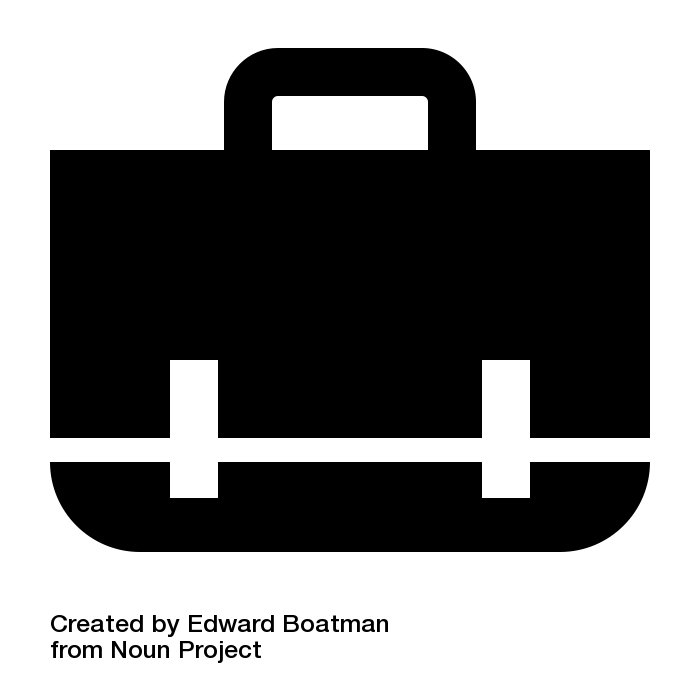 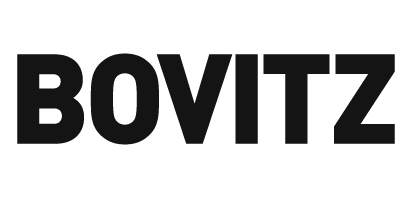 |  20
Base: De-Energized (Not Notified, De-Energized n=81; Notified, De-Energized n=168); Q25, Q26
Like in 2019, Business customers primarily relied on SCE.com for outage updates. However, many do not find the site’s content helpful.
WHERE CUSTOMERS WENT FOR UPDATES DURING PSPS DE-ENERGIZATION
Not Notified, 
De-Energized
(A)
Notified, 
De-Energized
(B)
B
(-14)
Use of SCE’s community resources remained low in 2020.
(-14)
VISITATION OF SCE RESOURCES DURING PSPS DE-ENERGIZATION
Not Notified, De-Energized
(A)
Notified, De-Energized
(B)
Base: De-Energized (Not Notified, De-Energized n=81; Notified, De-Energized n=168); Visited SCE.com (Not Notified, De-Energized n=32*, Notified, De-Energized n=84); Q27, Q28, Q30; Q29 not shown due to low base (n<30)
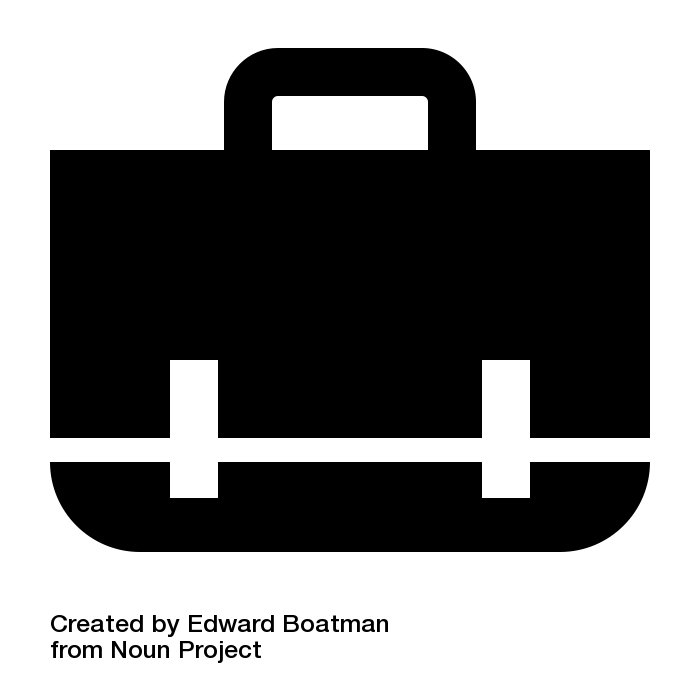 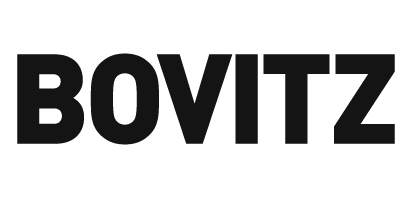 |  21
Businesses who were de-energized without notification experienced greater disruptions to their staff’s schedules.
EFFECTS OF PSPS DE-ENERGIZATION(S) ON BUSINESSES
Notified, De-Energized
(B)
Not Notified, De-Energized
(A)
B
(-18)
B
(-18)
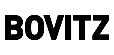 |  22
Base: De-Energized (Not Notified, De-Energized n=81; Notified, De-Energized n=168); Q24a
[Speaker Notes: Q24A: In what ways, if at all, has your business been affected by Public Safety Power Shutoff event(s)?]
SCE FAVORABILITY
While Business customers who experience PSPS events have the least positive opinions of SCE, simply receiving alerts decreases favorability.
Net 
Favor-ability
Mean 
Score
Bottom 3 Box 
(1-3)
Middle 4 Box 
(4-7)
Top 3 Box 
(8-10)
CDE
CDE
(-16)
(+16)
(-1.2)
AB
(-0.7)
AB
(-0.6)
Those notified AND de-energized are particularly negative, more so than in 2019.
AB
(-0.6)
FEELINGS TOWARD SCE (Top 3 Box, 8/9/10)
(-19)
(-18)
(-12)
(-16)
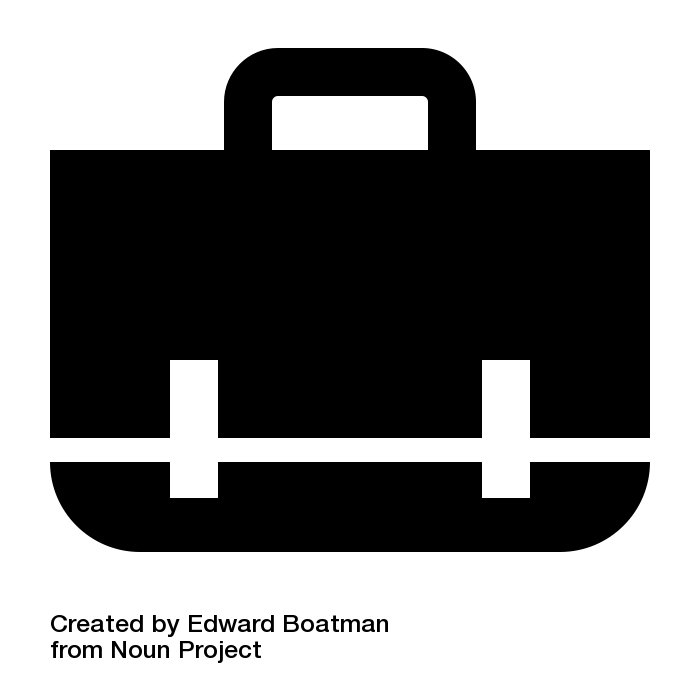 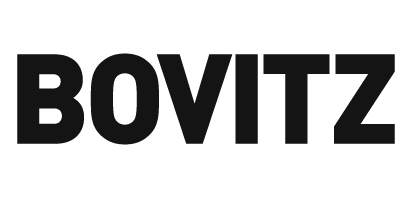 Base: Total Respondents (Not Notified, De-Energized n=102; Notified, De-Energized n=193; Notified, Not De-Energized n=202; Not Notified, Not De-Energized n=156; Not in High-Risk Area n=143); Q1, Q12
|  23
Those who were de-energized have more negative opinions about PSPS and consequently SCE, with less than half feeling their PSPS de-energization was needed.
Notified AND de-energized customers are significantly more negative about the practice and SCE than in 2019. 

.
OPINION OF PSPS PRACTICE*
PSPS IMPACT ON OPINION OF SCE
Net: Very 
positive/positive
(-16)
Improves perception
Very positive
B
(-13)
AB
AB
(-17)
Positive
(-11)
B
B
Does not impact perception
(-12)
Neutral
ABC
AB
B
ABC
DE
Negative
E
Negatively affects perception
CDE
ABC
CDE
(+17)
E
CDE
CDE
Very negative
(+15)
E
E
(+5)
Only 40% of not notified, de-energized and 40% of notified, de-energized customers felt that de-energizations were necessary to keep the community safe.
Net: Very negative/
negative
(+18)
(+8)
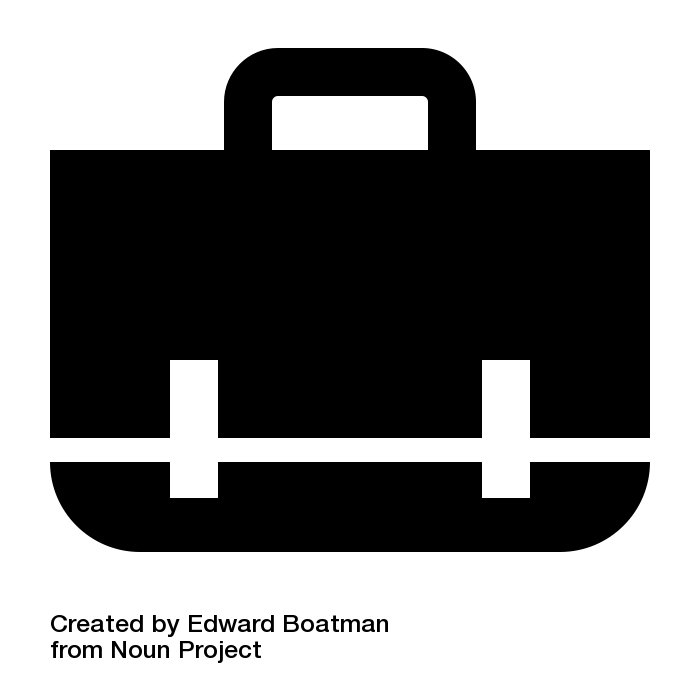 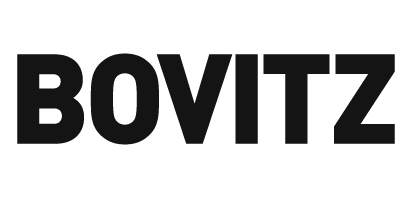 |  24
Base: Total Respondents (Not Notified, De-Energized n=105; Notified, De-Energized n=195; Notified, Not De-Energized n=202; Not Notified, Not De-Energized n=159; Not in High-Risk Area n=143); Q33, Q34, Q36. *Question was not asked of those who do not live in high-risk area in 2019.
A closer look at PSPS notifications​
In 2020, about half of notified AND de-energized customers felt they received too many notifications, a significant increase from 2019.
Customers who were notified AND experienced a de-energization are less satisfied with the quantity of, and information in, the alerts compared to those notified but not de-energized.
FEELING ABOUT NUMBER OF ALERTS
SATISFACTION OF INFORMATION IN ALERTS
27%
Way too many
Very satisfied
A
B
A
(+19)
49%B
53%
A few too many
(+20)
65%
Somewhat satisfied
A
About right
Neither
Somewhat dissatisfied
29%B
18%
B
Very dissatisfied
Not quite enough
4%
1%
(-14)
Not nearly enough
1%
1%
(-9)
Notified, 
De-Energized
(A)
Notified, 
Not De-Energized
(B)
Notified,
De-Energized
(A)
Notified,
Not De-Energized
(B)
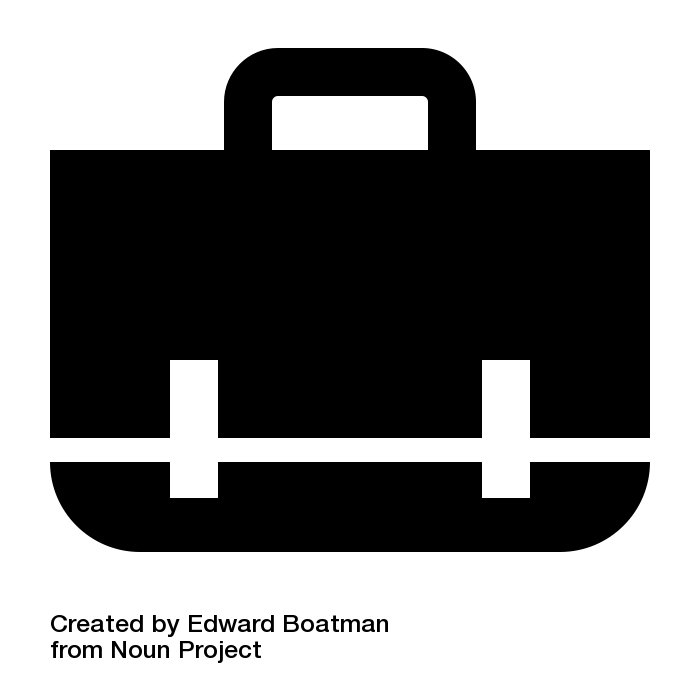 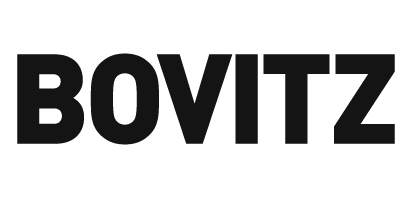 |  26
Base: Received Notification (Notified, De-Energized n=139, Notified. Not De-Energized n=113); Q18, Q19
Notified AND de-energized customers are less likely to feel SCE has the PSPS situation well-in-hand. They are less satisfied with the content of the notifications and more apt to find the alerts annoying.
ATTITUDES ABOUT ALERTS (Top 2 Box – Strongly/Somewhat Agree)
Notified, De-Energized
(A)
Notified, Not De-Energized
(B)
A
A
B
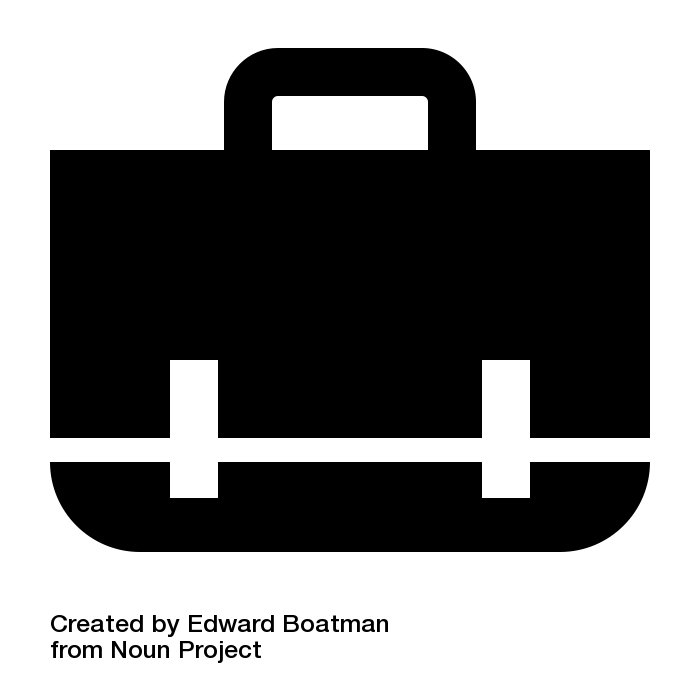 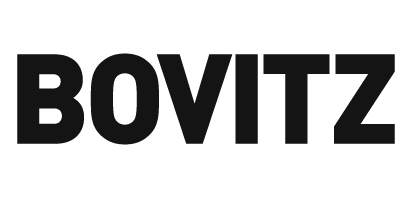 |  27
Base: Received Notification (Notified, De-Energized n=139, Notified, Not De-Energized n=113); Q21
PSPS Moving Forward
Continue to provide education about SCE’s wildfire mitigation programs through direct communication channels and partners with unified messaging for all customers.
Like Residential customers, a majority of Business customers know about PSPS, but awareness of other wildfire mitigation efforts trail behind. With these customers as well, undergrounding is seen as most important, with vegetation management as next most important. Continued education, through SCE and collaborators, will be key moving forward to highlight the importance of programs other than undergrounding. Because of the parallels, unified messaging for both Residential and Business customers will work well.
RECOMMENDATIONS
Provide specific information about SCE’s wildfire mitigation programs: 
Focus customer education on providing holistic details about how each of SCE’s wildfire mitigation programs fit together to clear up potential misunderstandings over what these programs accomplish and how they keep communities safe.
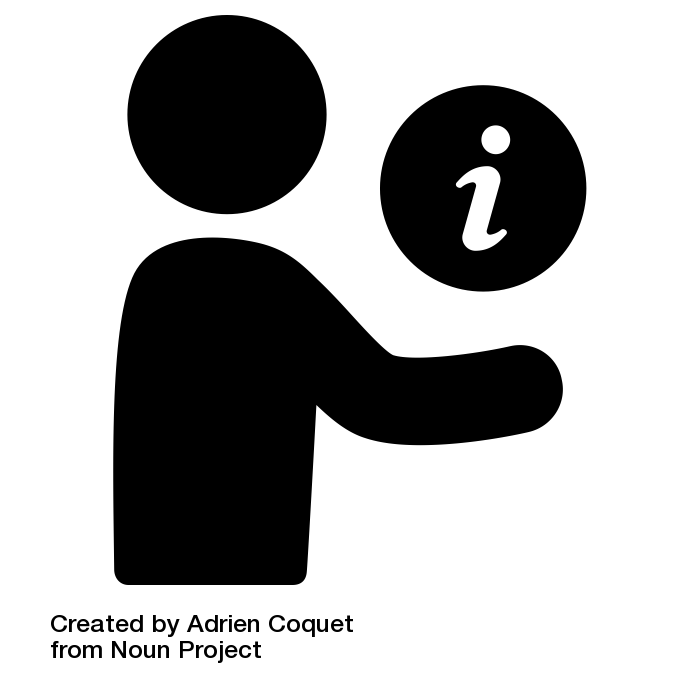 Utilize SCE’s direct communications channels, as well as partners like fire departments, to disseminate program information: 
This past year, Business customers have benefitted from SCE texts and emails for learning about PSPS, in general and regarding events. To strengthen the messages around PSPS and other wildfire mitigation programs, equip trusted partners like local fire departments with the appropriate information. Secondarily, TV reports are a good outlet for information as well, similar to Residential customers.
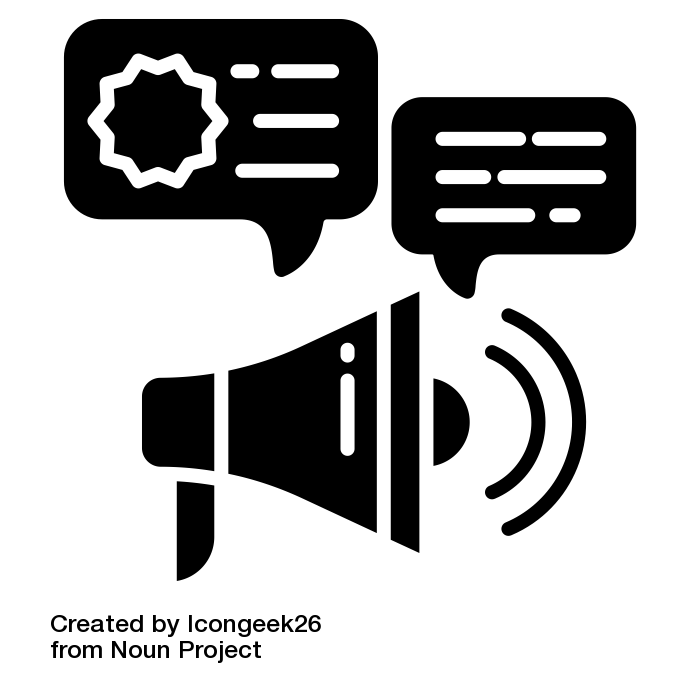 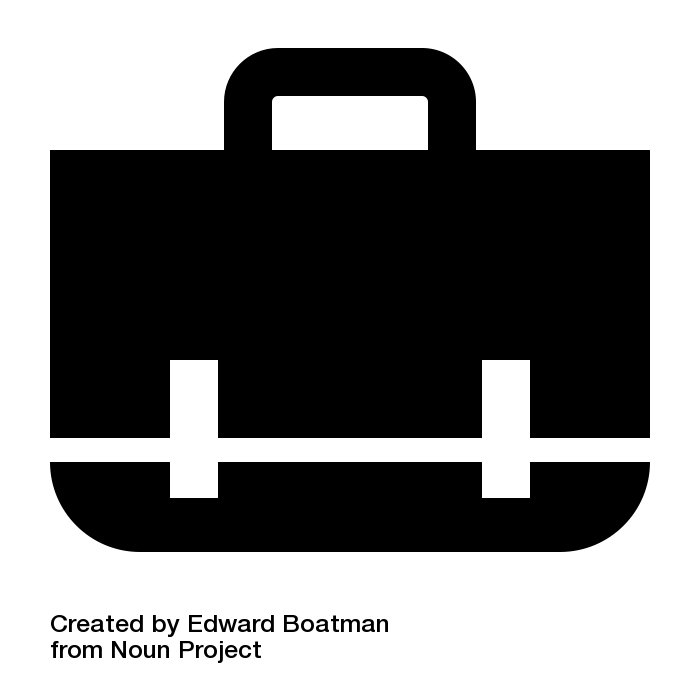 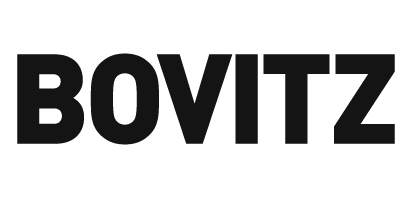 |  29
Equip Business customers with adequate information before and during de-energizations, while striking the right balance of pushed notifications.
This past year, significantly more Business customers who were notified AND de-energized received advanced notice of their de-energization (83% had prior knowledge). However, about half of those notified AND de-energized believe they received too many notifications surrounding events, which contributed to feelings of annoyance and worse opinions of PSPS.
RECOMMENDATIONS
Before de-energizations, ensure that notifications are timely to minimize disruption to employees: 
Behind production and general work interruptions, PSPS most impacts employee schedules, especially among those who are not notified prior to de-energization. Strive to provide Business customers with timely notifications so they can make appropriate plans on behalf of their employees.
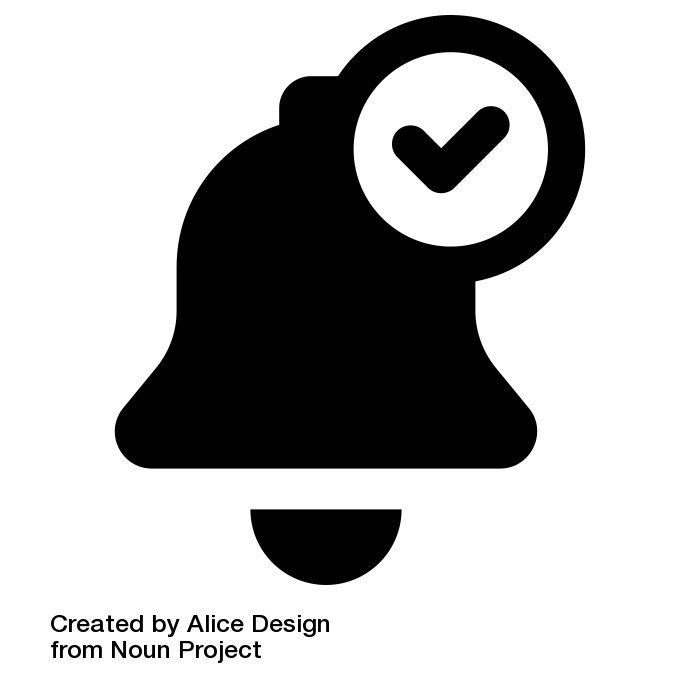 During de-energizations, continue utilizing digital notifications and bolster website information for timely updates: 
Although text and email notifications have proved successful with Business customers this past year, they, like Residential customers, believe notifications are coming too frequently. If sending fewer notifications is possible, consider routing customers to the SCE website for checking timely information. Another optimization lies in equipping the SCE website with even more relevant updates.
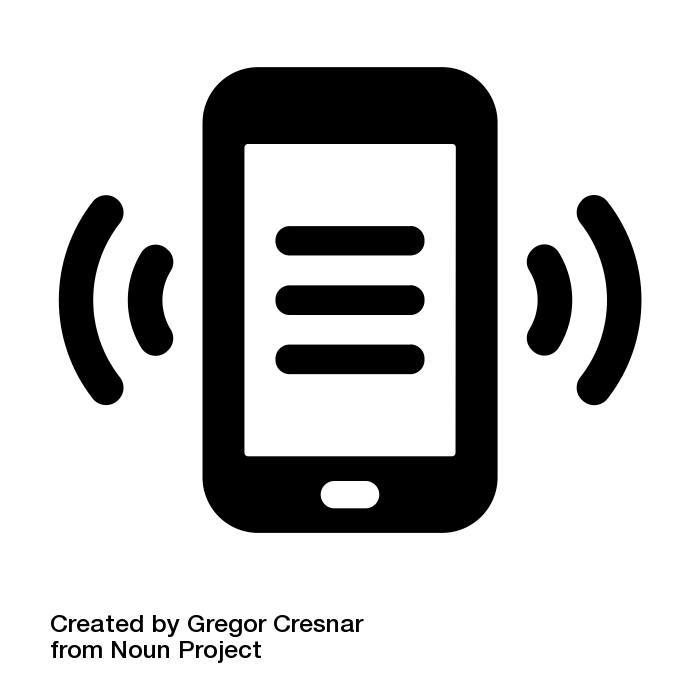 Ongoing through wildfire season, focus messaging around the safety aspects of PSPS:
Less than half of de-energized Business customers believe the events they experienced were enacted to keep the community safe. For future messaging, continue partnering with trusted sources (like fire departments), in addition to direct channels, to hone in on how PSPS protects communities.
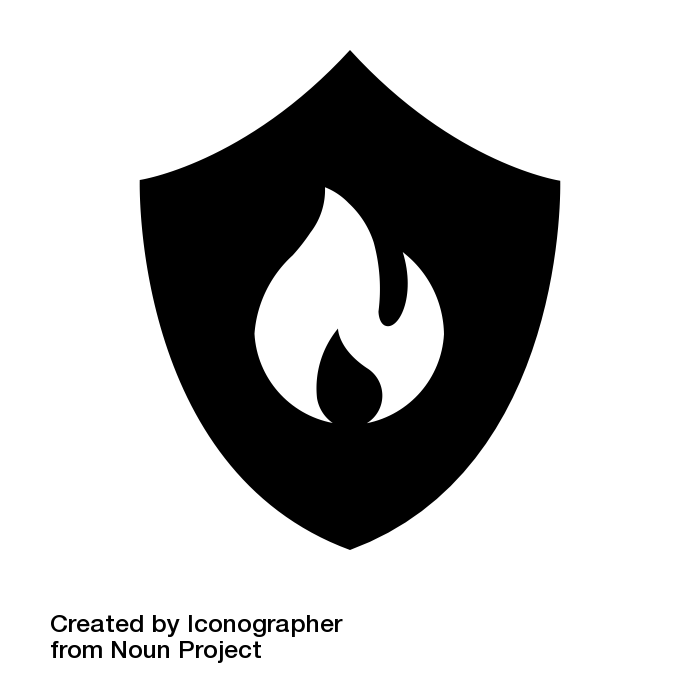 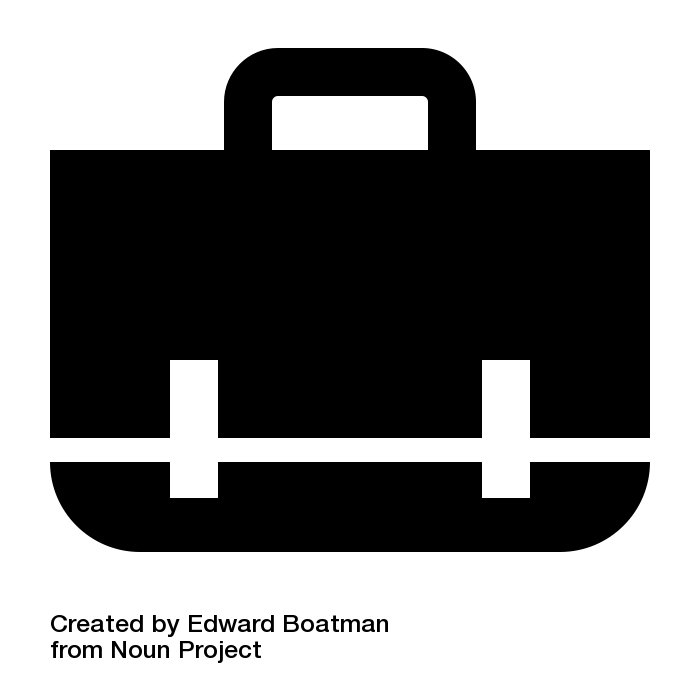 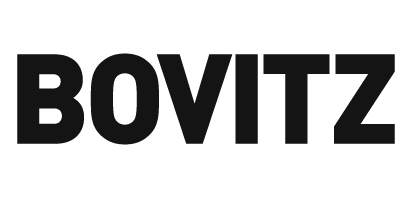 |  30
Executive Summary
Executive Summary
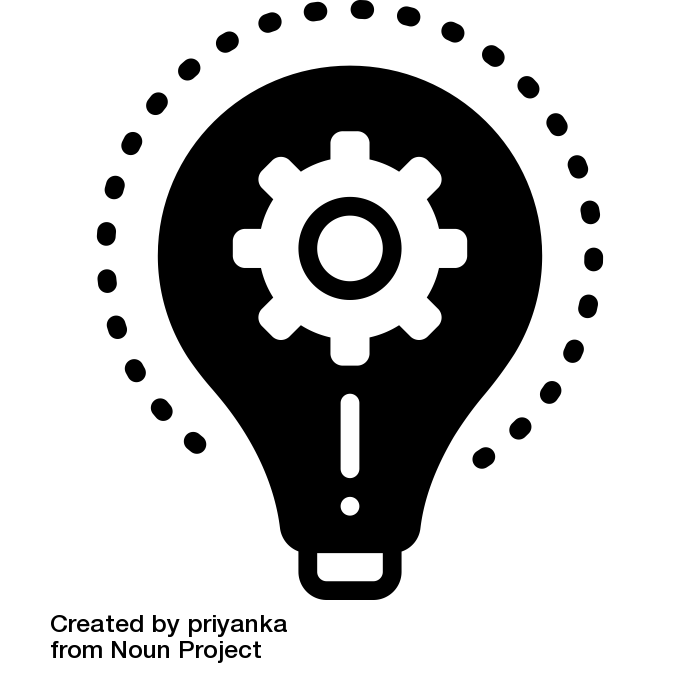 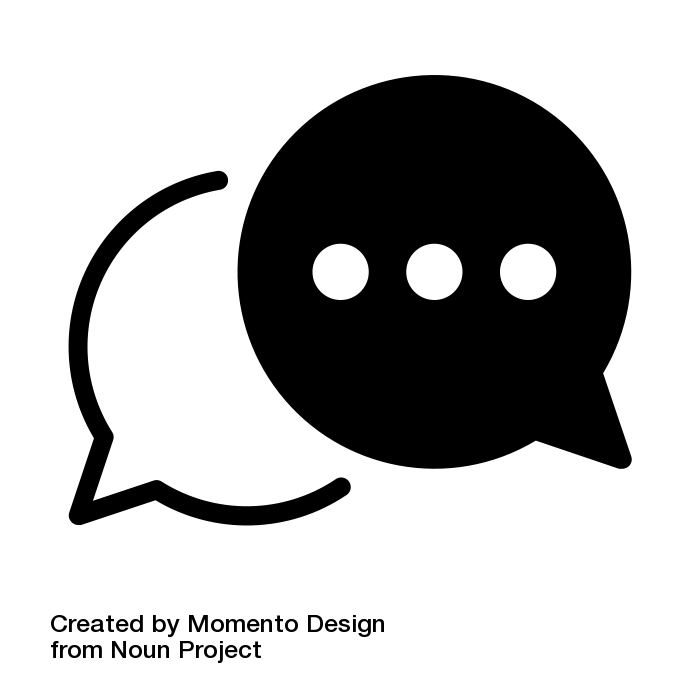 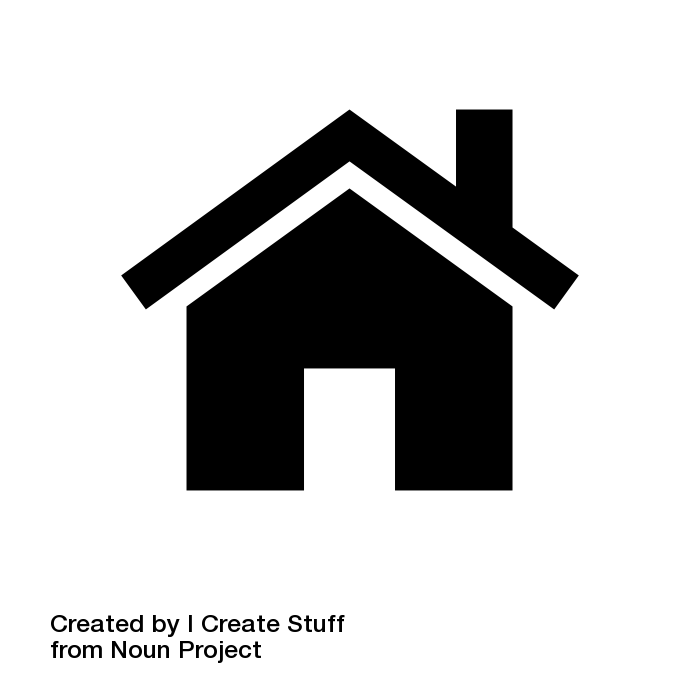 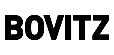 |  32
[Speaker Notes: Q25. Were you aware that your power would be shut off for the Public Safety Power Shutoff event prior to it happening?
Q26. How were you made aware of the possibility of a Public Safety Power Shutoff?]
Business Customer Profiles
FIRM-O-GRAPHIC PROFILE OF BUSINESS CUSTOMER GROUPS
DEMOGRAPHICS
(+11)
(-10)
(-12)
(+11)
(+15)
(-16)
48%
Male
51%B
Female
61%A
Male
39%
Female
54%
Male
45%
Female
57%
Male
42%
Female
52%
Male
48%
Female
Gender
Employment
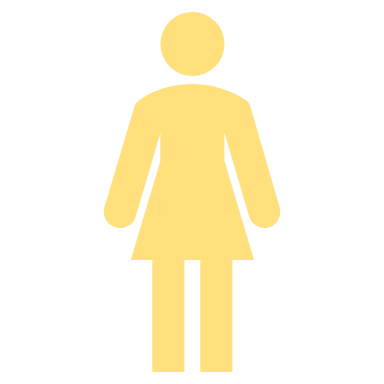 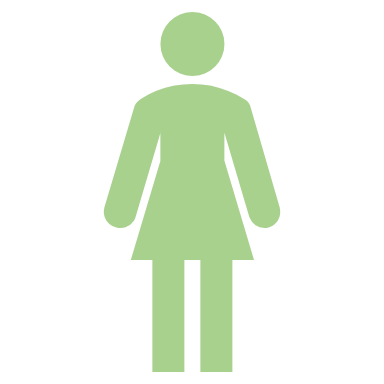 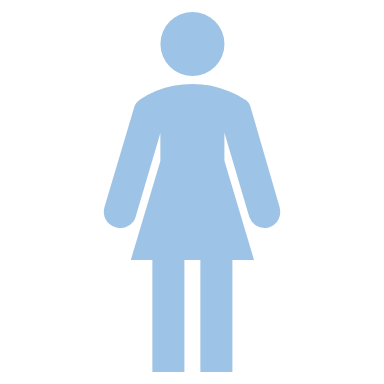 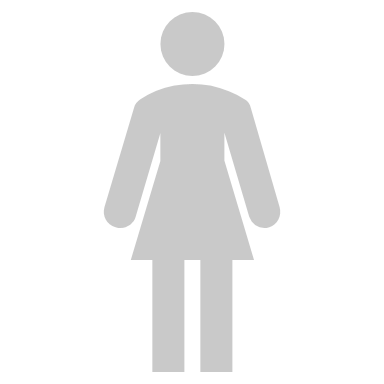 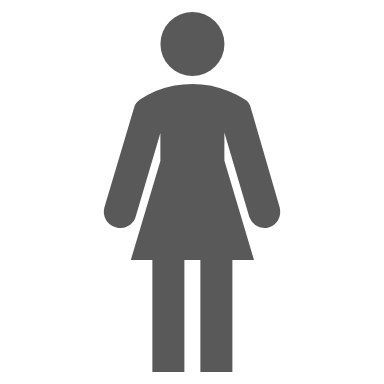 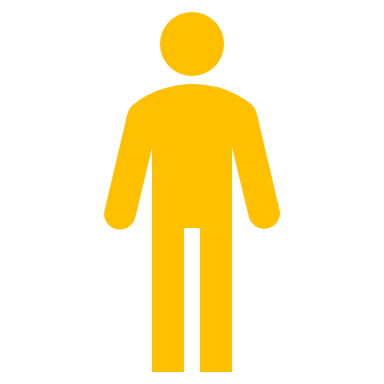 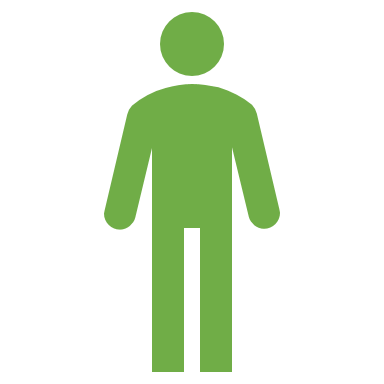 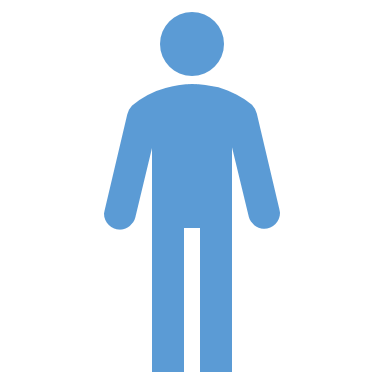 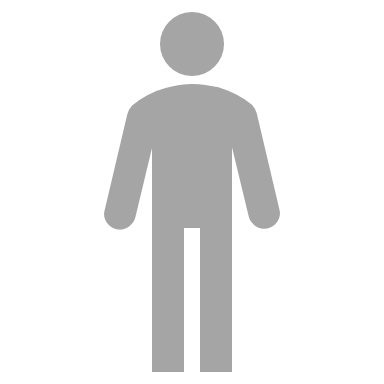 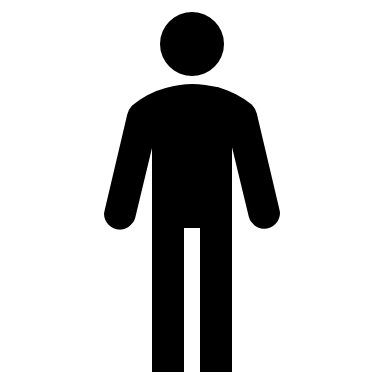 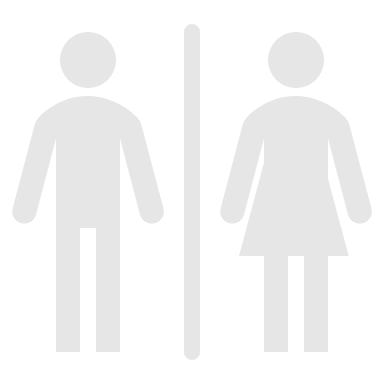 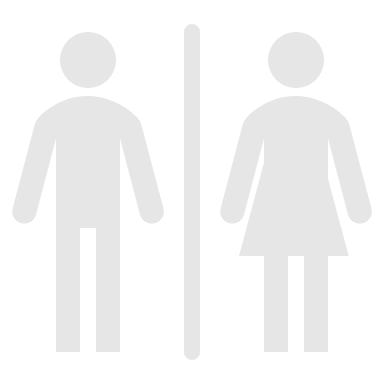 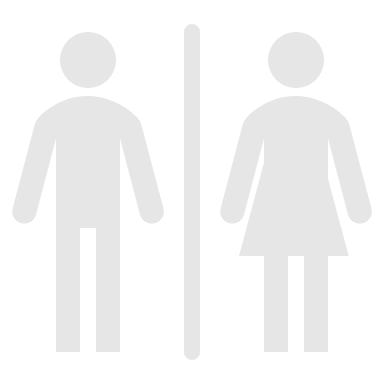 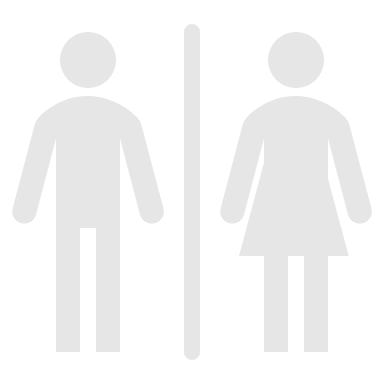 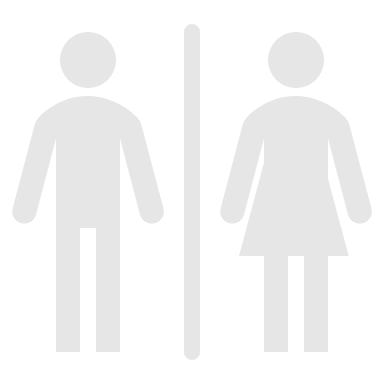 Role/Position
ACDE
(+23)
DE
(+26)
BC
BC
B
(-14)
(-17)
(-8)
(-7)
A
Sr. Mgmt
Sr. Mgmt
Sr. Mgmt
Sr. Mgmt
Sr. Mgmt
Office Mgmt/Exec Asst.
Office Mgmt/Exec Asst.
Office Mgmt/Exec Asst.
Office Mgmt/Exec Asst.
Office Mgmt/Exec Asst.
Acct./
Financial
Acct./
Financial
Acct./
Financial
Acct./
Financial
Acct./
Financial
Fac./
Engrg
Fac./
Engrg
Fac./
Engrg
Fac./
Engrg
Fac./
Engrg
Employees WFH due 
to COVID-19
67%
No
33%
Yes
76%CE
No
24%
Yes
67%
No
33%B
Yes
67%
No
33%
Yes
65%
No
35%B
Yes
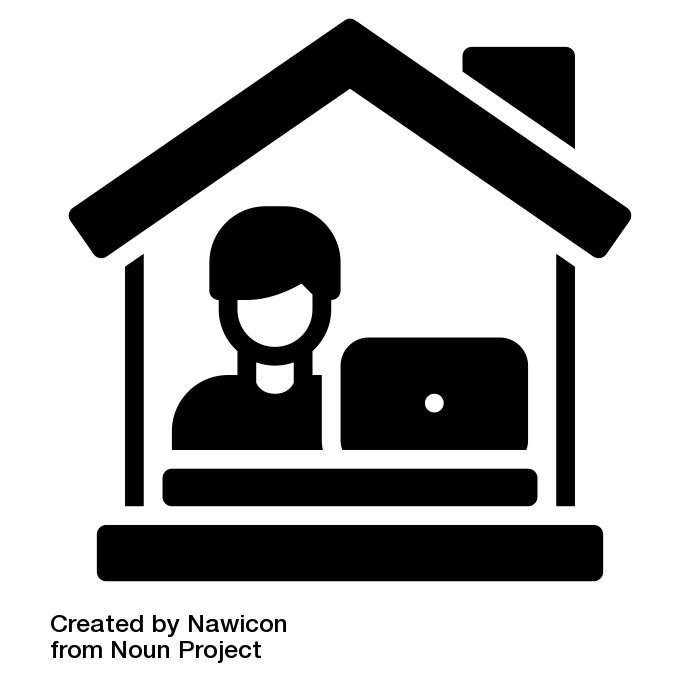 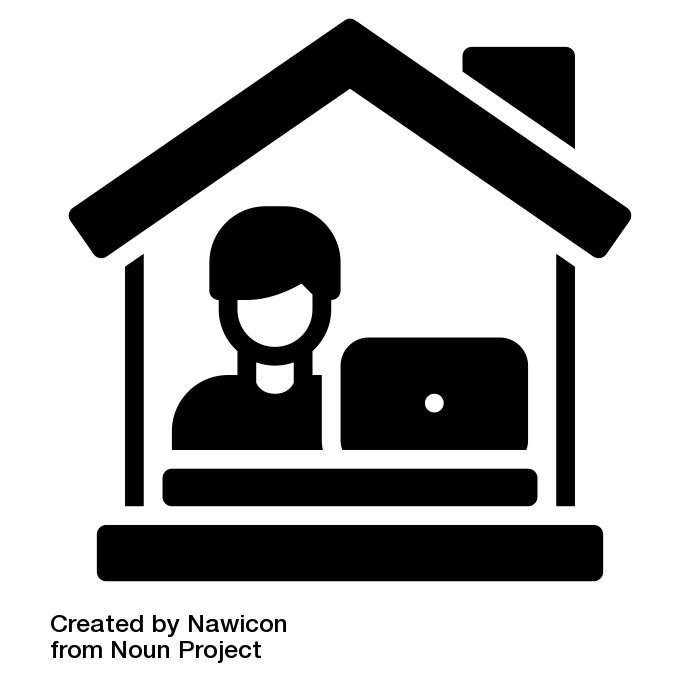 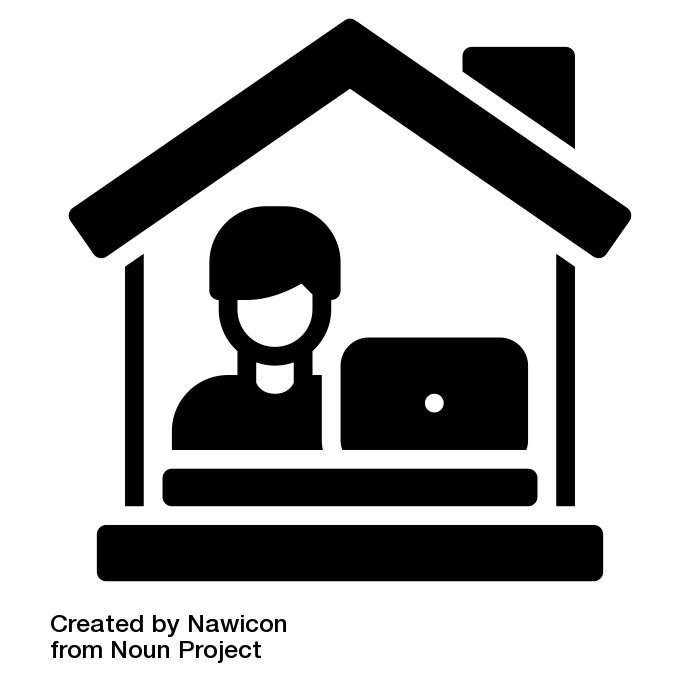 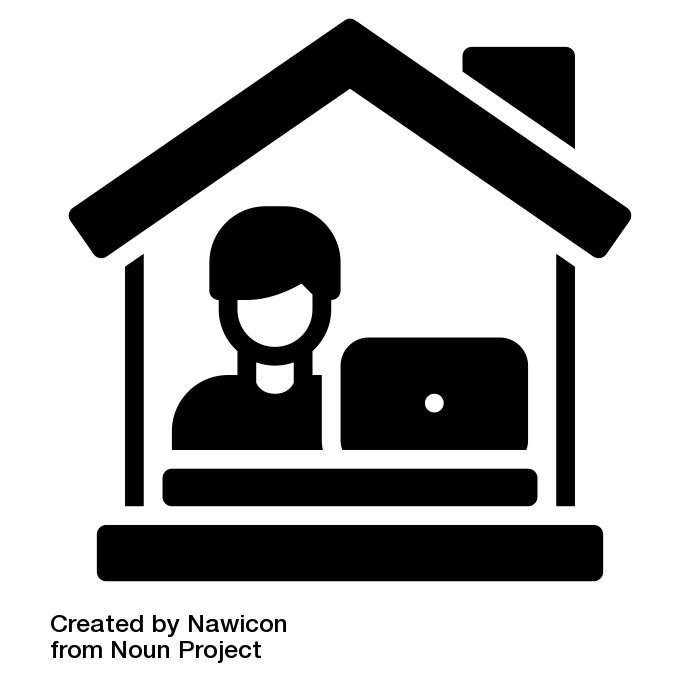 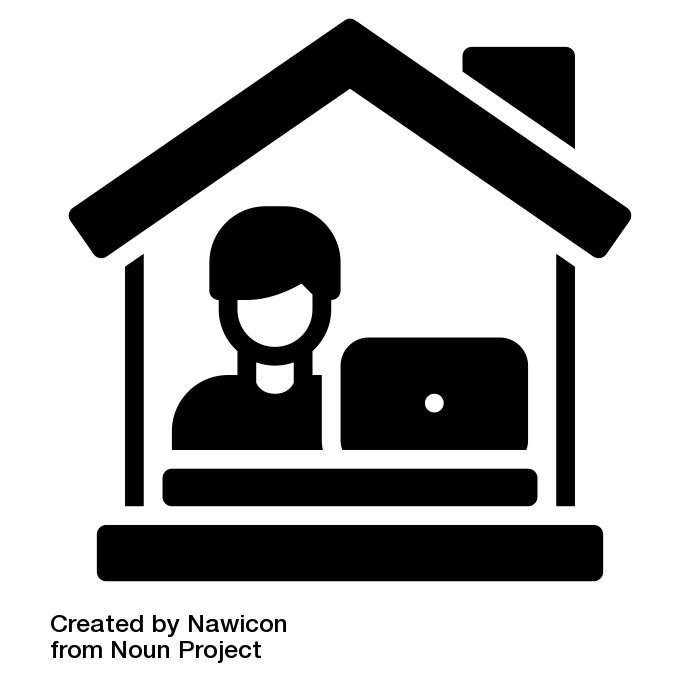 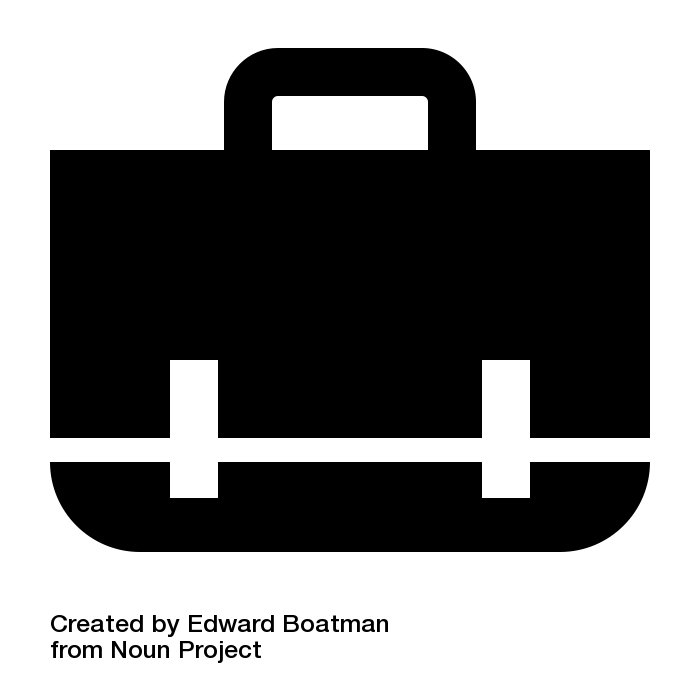 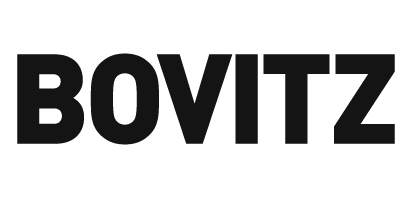 |  34
Base: Total Respondents (Not Notified, De-Energized n=105; Notified, De-Energized n=195; Notified, Not De-Energized n=202; Not Notified, Not De-Energized n=159; Not in High-Risk Area n=143); Q44, Q46, Q47, Q52
[Speaker Notes: Q44: What is your gender? 
Q46: Which of the following best describes your employment? 
Q47: What best describes your position or job title? 
Q52: Did any of your employees have to switch to work from home because of COVID-19?]
FIRM-O-GRAPHIC PROFILE OF BUSINESS CUSTOMER GROUPS
DEMOGRAPHICS
48%
Own
48%BC
Lease
67%ADE
Own
34%
Lease
66%ADE
Own
31%
Lease
47%
Own
52%BC
Lease
43%
Own
52%BC
Lease
Own or Lease
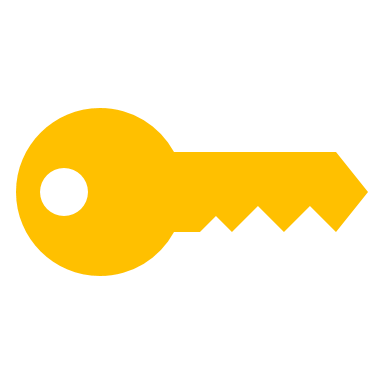 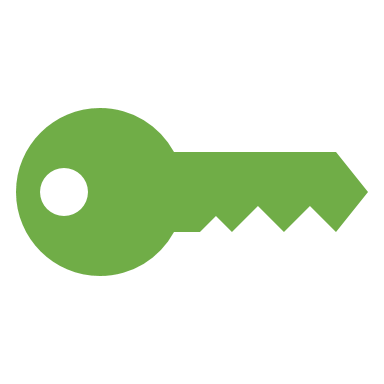 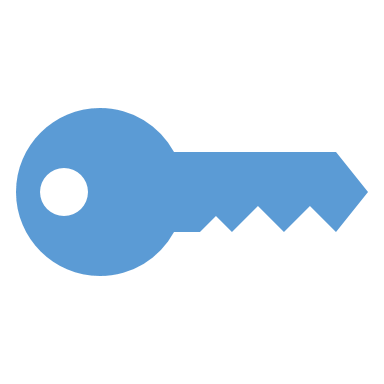 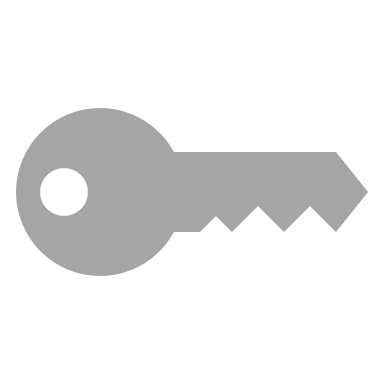 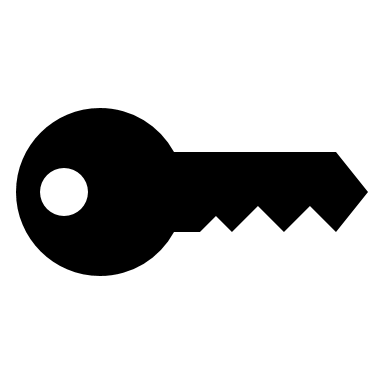 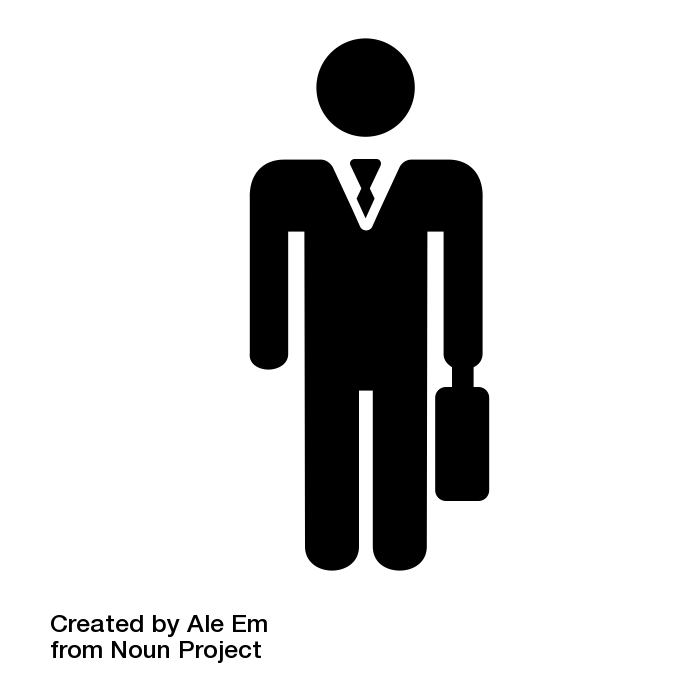 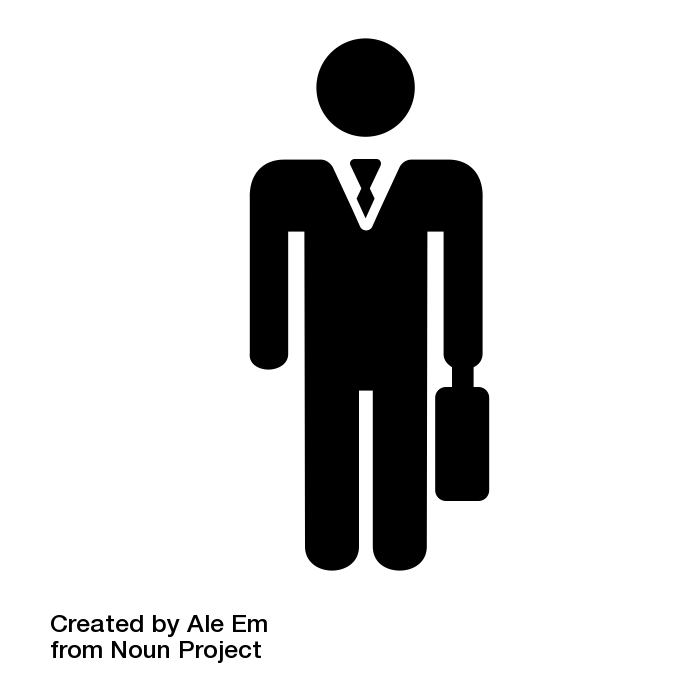 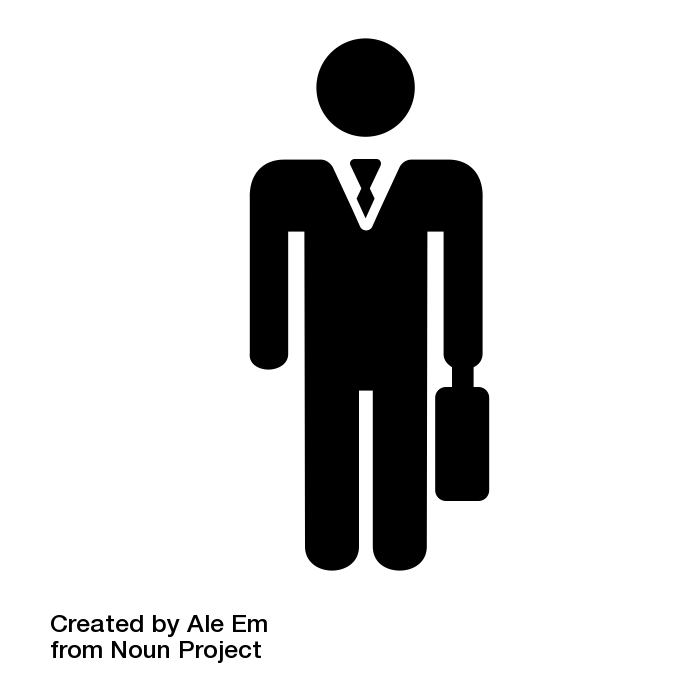 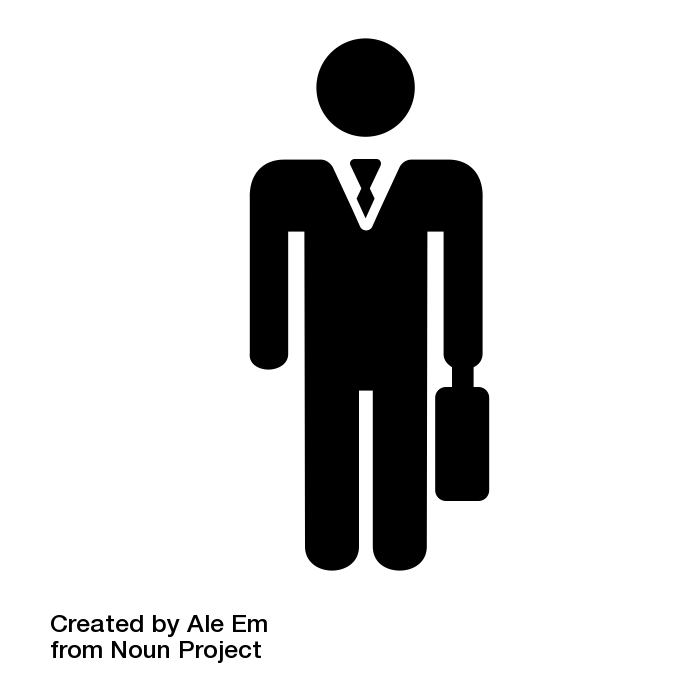 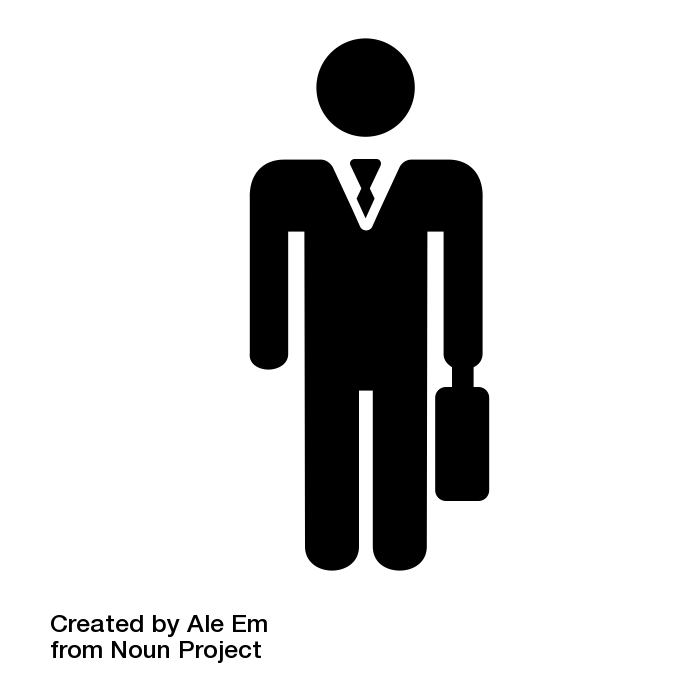 8.1
Avg. #
12.5
Avg. #
24.8A
Avg. #
18.2
Avg. #
10.4
Avg. #
Full-time employees
(-9)
(+9)
41%
20 Years or Less
59%
Over 20 years
31%
20 Years or Less
69%DE
Over 20 years
36%
20 Years or Less
64%E
Over 20 years
43%B
20 Years or Less
57%
Over 20 years
52%BC
20 Years or Less
48%
Over 20 years
Business Tenure
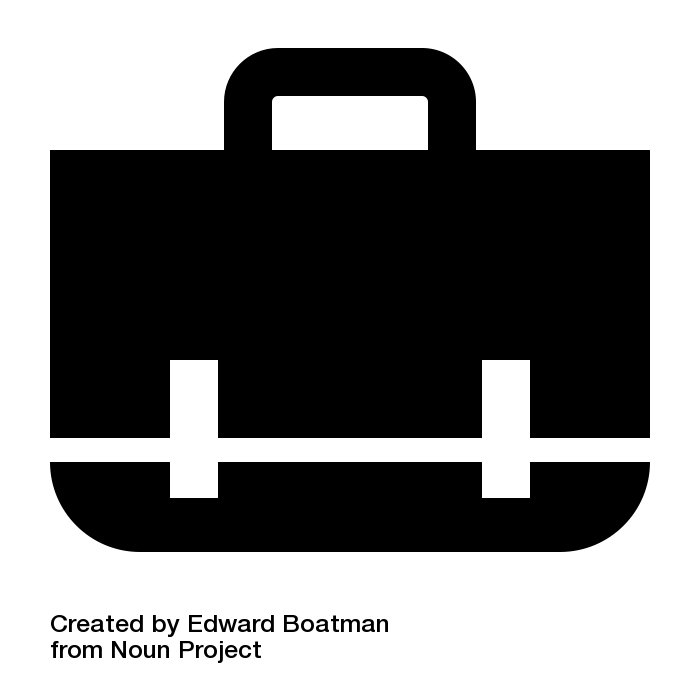 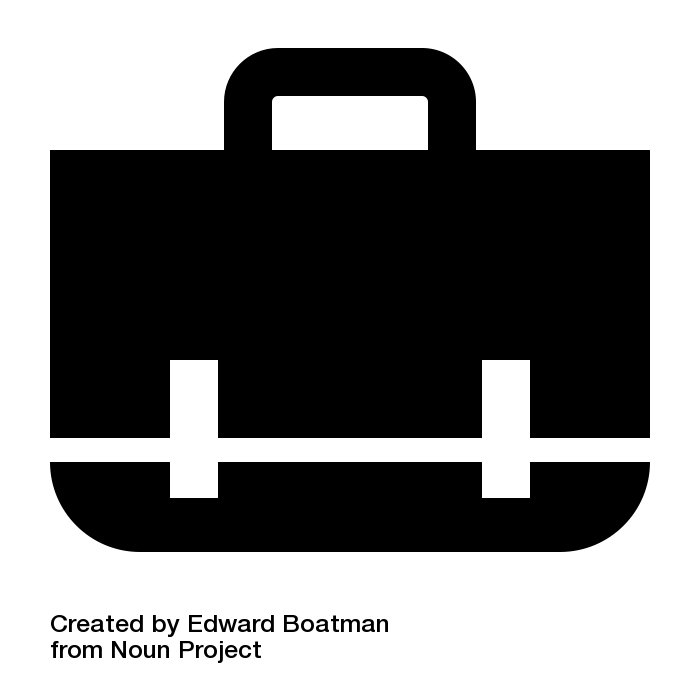 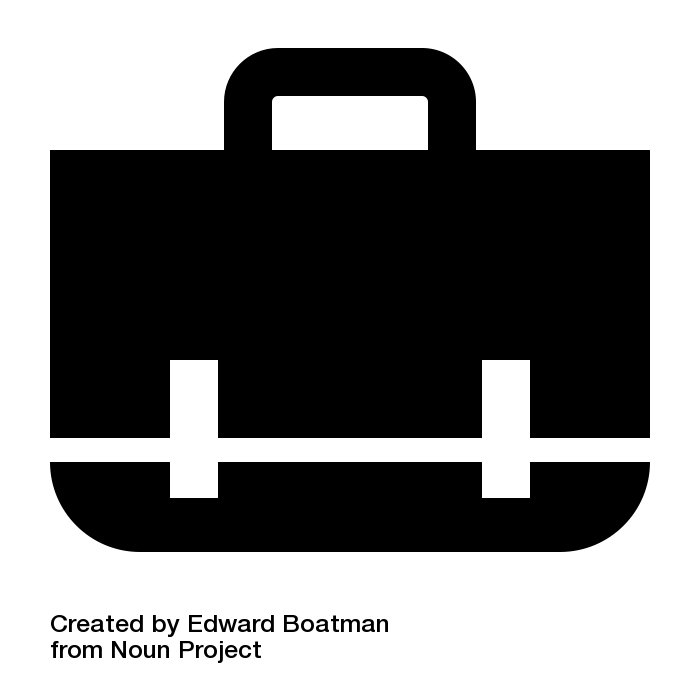 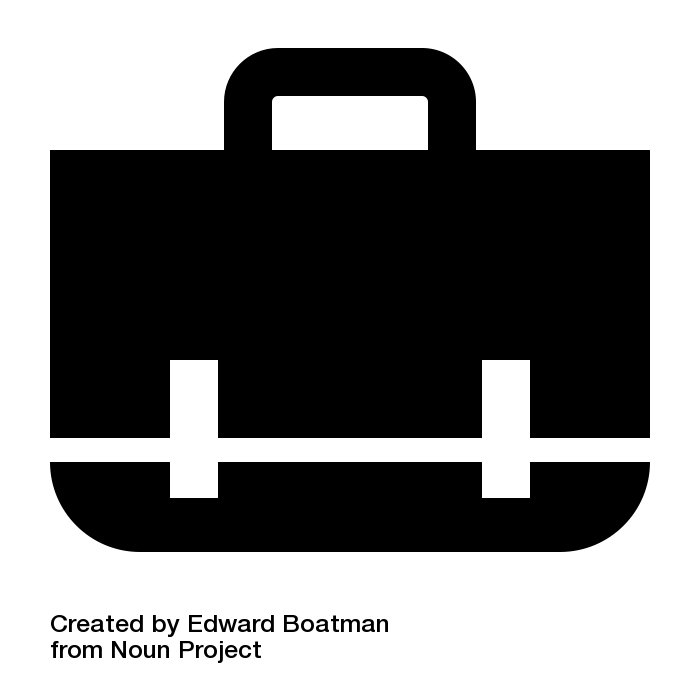 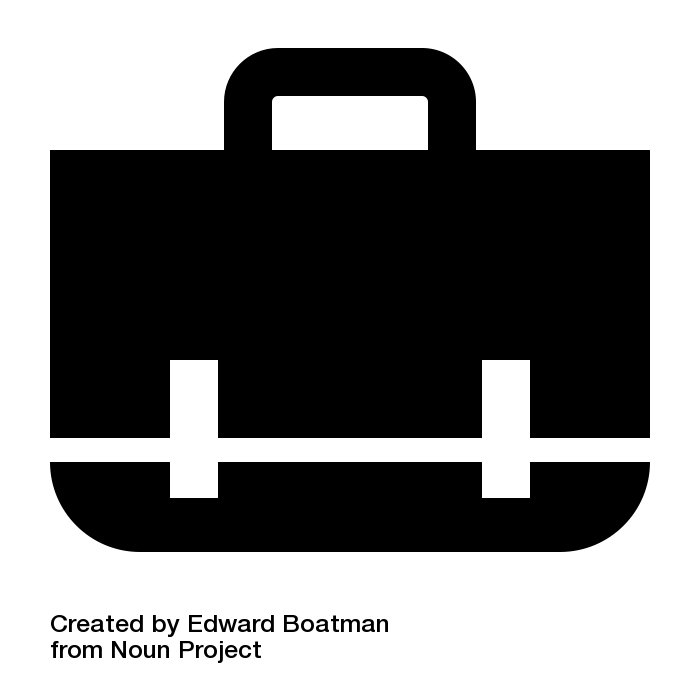 Annual Revenue
(+16)
Less Than $250k
A
(+23)
E
$250-$999k
(-17)
$1 Million+
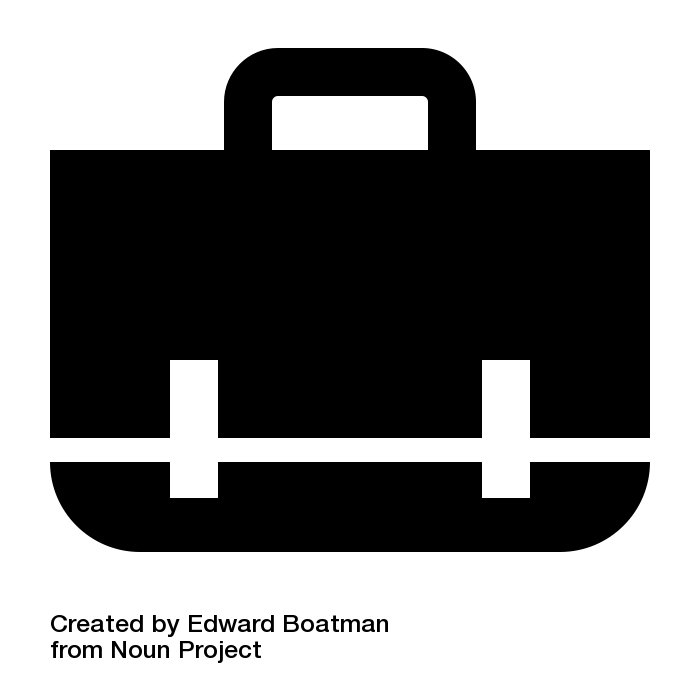 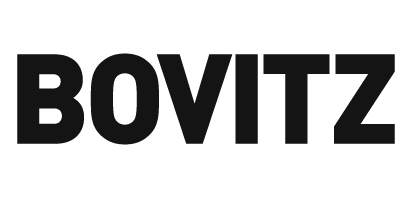 |  35
Base: Total Respondents (Not Notified, De-Energized n=105; Notified, De-Energized n=195; Notified, Not De-Energized n=202; Not Notified, Not De-Energized n=159; Not in High-Risk Area n=143); Q48, Q49, Q50, Q51
[Speaker Notes: Q48: How many full-time employees does your company have at the location(s) for which you are responsible for the energy management decisions? 
Q49: Do you own or lease the location(s) for which you are responsible for the energy management decisions? 
Q50: How many years has your company been in business? 
Q51: What is your business's annual revenue?]
How do Not Notified, De-Energized Business customers feel about SCE?
SCE FAVORABILITY
FEELINGS TOWARD SCE
Mean 
Score
Top 3 Box 
(8-10)
Middle 4 Box 
(4-7)
Bottom 3 Box 
(1-3)
Net Score 
(9-10 minus 1-6)
B
Top 3 Box 
(8-10)
b
Middle 4 Box 
(4-7)
Bottom 3 Box 
(1-3)
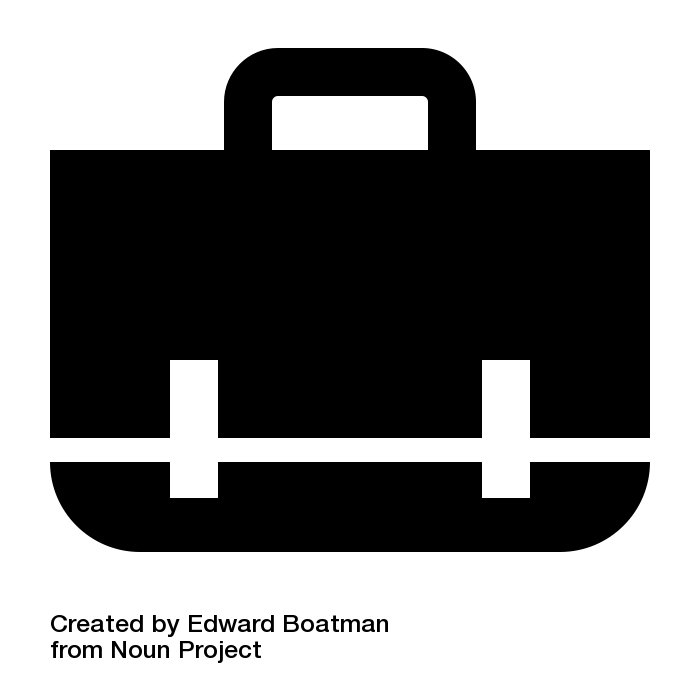 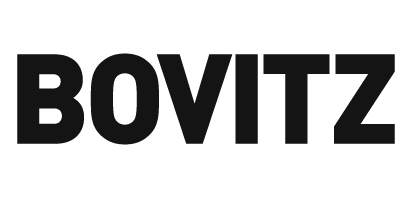 |  36
Base: Total Respondents (Not Notified, De-Energized n=105); Q1, Q12
[Speaker Notes: Q1: Suppose you were to talk with friends, family, or co-workers about Southern California Edison. Would your comments be favorable or unfavorable, on a 1 to 10 scale where "1" means "not favorable at all" and "10" means "extremely favorable"? 
Q12: Please indicate how much you agree or disagree with each of the following statements. Southern California Edison…]
Profile of Not Notified, De-Energized Business Customers
FIRM-O-GRAPHICS
Industry
Role/Position
Business Tenure
Gender
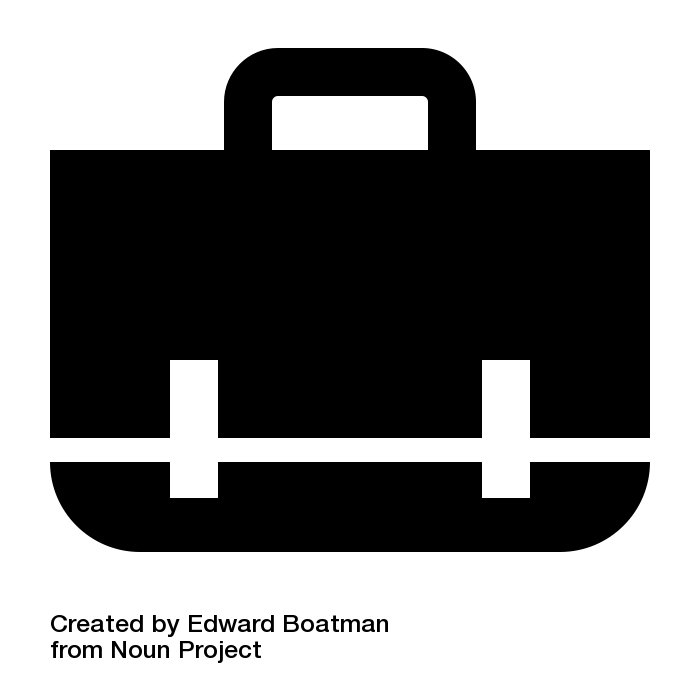 41%
20 years or less
59%
Over 20 years
51%
Female
48%
Male
Sr. Mgmt
Office Mgmt/Exec Asst.
Accounting/
Financial
Facilities/
Engineering
Own or Lease
Annual Revenue
Employment
48%
Lease
48%
Own
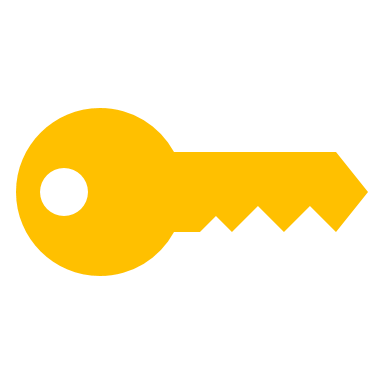 Less Than $250k
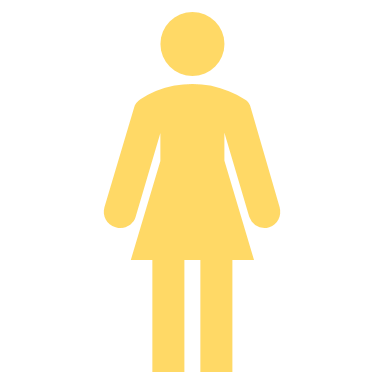 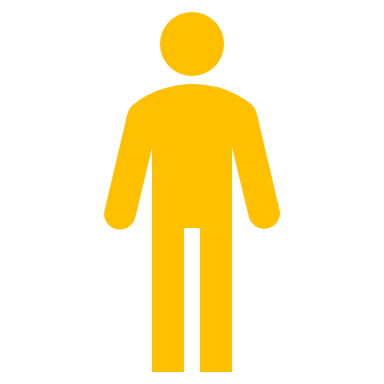 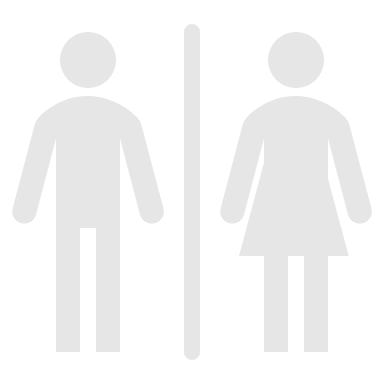 8.1
Avg. # of Full-time employees
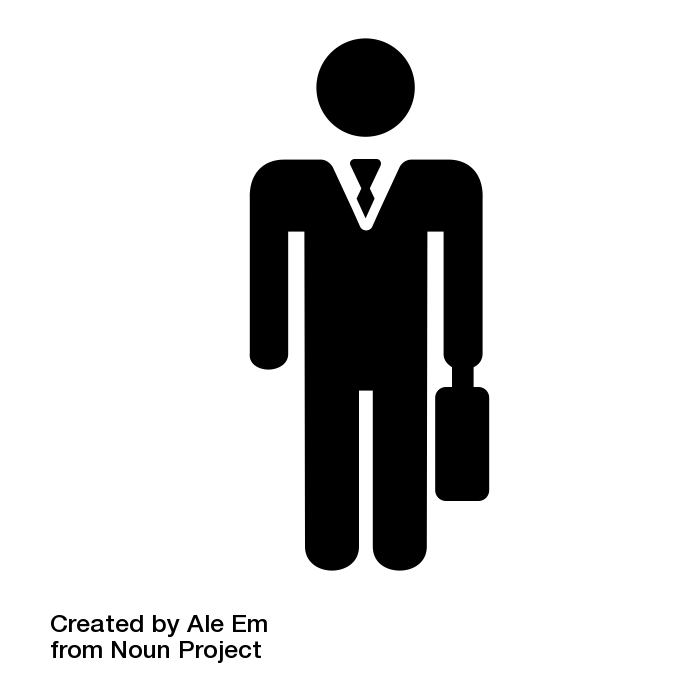 Full time
$250-999k
Employees WFH due to COVID-19
$1 Million+
33%
Yes
67%
No
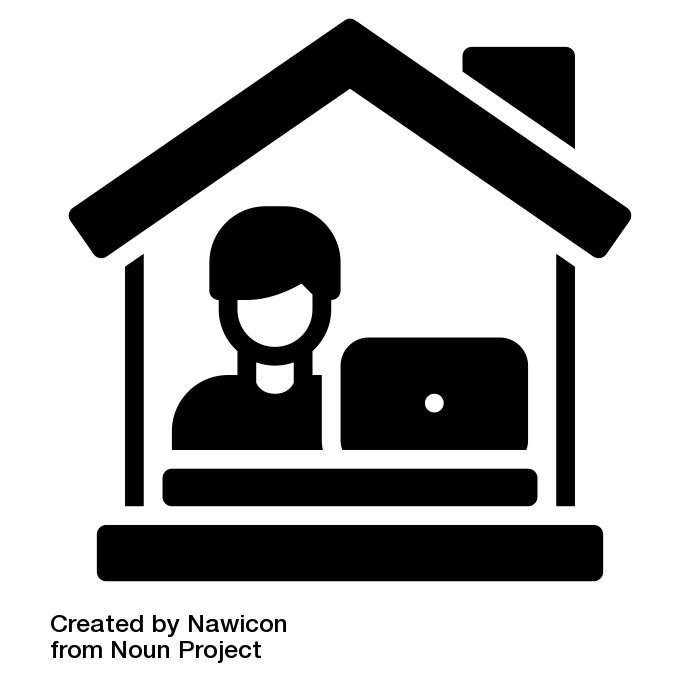 Part time
Volunteer
Other
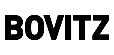 |  37
Base: Total Respondents (Not Notified, De-Energized n=105); Q44, Q45, Q46, Q47, Q48, Q49, Q50, Q51, Q52
[Speaker Notes: Q44: What is your gender? 
Q45: Which of the following best describes the industry in which you work? 
Q46: Which of the following best describes your employment? 
Q47: What best describes your position or job title? 
Q48: How many full-time employees does your company have at the location(s) for which you are responsible for the energy management decisions? 
Q49: Do you own or lease the location(s) for which you are responsible for the energy management decisions? 
Q50: How many years has your company been in business? 
Q51: What is your business's annual revenue? 
Q52: Did any of your employees have to switch to work from home because of COVID-19?]
How do Notified, De-Energized Business customers feel about SCE?
SCE FAVORABILITY
FEELINGS TOWARD SCE
Net Score 
(9-10 minus 1-6)
Mean 
Score
Top 3 Box 
(8-10)
Middle 4 Box 
(4-7)
Bottom 3 Box 
(1-3)
B
Top 3 Box 
(8-10)
(-16)
b
Middle 4 Box 
(4-7)
(+12)
(-0.9)
Bottom 3 Box 
(1-3)
(+16)
(+14)
(-12)
(-1.2)
(-0.7)
(+11)
(-0.7)
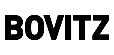 |  38
Base: Total Respondents (Notified, De-Energized n=195); Q1, Q12
[Speaker Notes: Q1: Suppose you were to talk with friends, family, or co-workers about Southern California Edison. Would your comments be favorable or unfavorable, on a 1 to 10 scale where "1" means "not favorable at all" and "10" means "extremely favorable"? 
Q12: Please indicate how much you agree or disagree with each of the following statements. Southern California Edison…]
Profile of Notified, De-Energized Business Customers
FIRM-O-GRAPHICS
Industry
Role/Position
(+23)
Business Tenure
(+4)
Gender
(+4)
(-14)
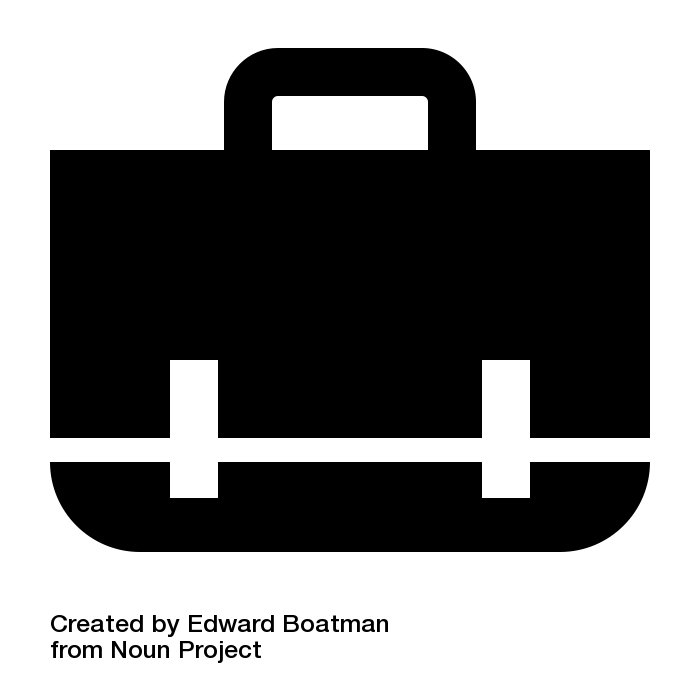 (-8)
31%
20 years or less
69%
Over 20 years
(+11)
(-12)
39%
Female
61%
Male
Sr. Mgmt
Office Mgmt/Exec Asst.
Accounting/
Financial
Facilities/
Engineering
(+3)
Own or Lease
Annual Revenue
Employment
(+2)
Less Than $250k
34%
Lease
67%
Own
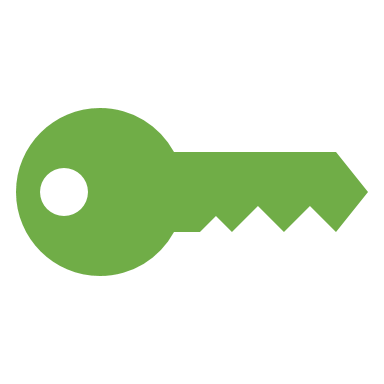 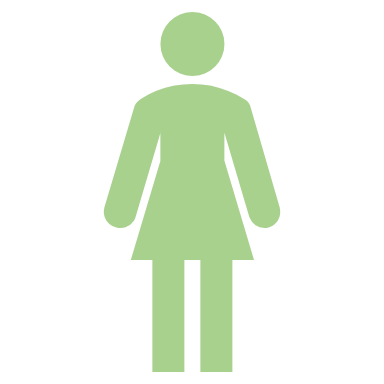 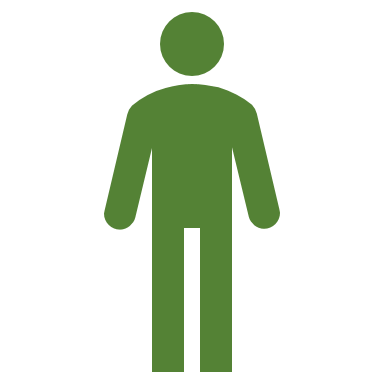 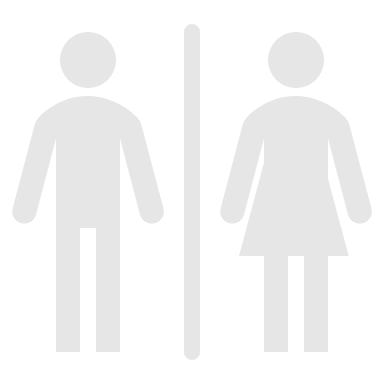 (+16)
Full time
12.5
Avg. # of Full-time employees
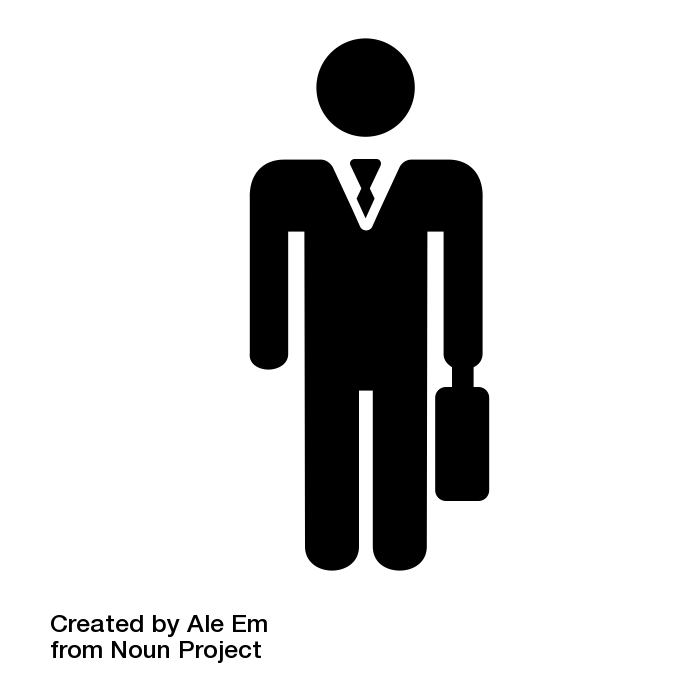 $250-999k
Employees WFH due to COVID-19
$1 Million+
24%
Yes
76%
No
Part time
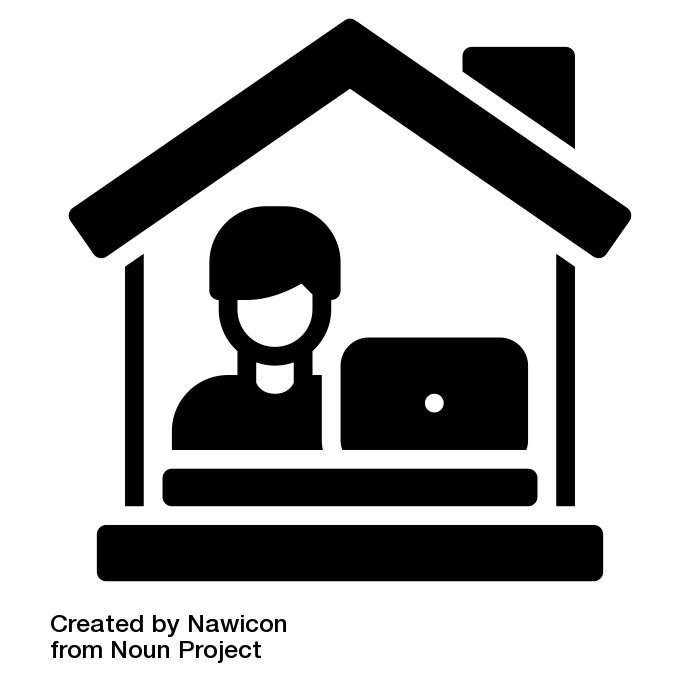 Volunteer
Other
(+17)
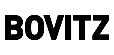 |  39
Base: Total Respondents (Notified, De-Energized n=195); Q44, Q45, Q46, Q47, Q48, Q49, Q50, Q51, Q52
[Speaker Notes: Q44: What is your gender? 
Q45: Which of the following best describes the industry in which you work? 
Q46: Which of the following best describes your employment? 
Q47: What best describes your position or job title? 
Q48: How many full-time employees does your company have at the location(s) for which you are responsible for the energy management decisions? 
Q49: Do you own or lease the location(s) for which you are responsible for the energy management decisions? 
Q50: How many years has your company been in business? 
Q51: What is your business's annual revenue? 
Q52: Did any of your employees have to switch to work from home because of COVID-19?]
How do Notified, Not De-Energized Business customers feel about SCE?
SCE FAVORABILITY
FEELINGS TOWARD SCE
Net Score 
(9-10 minus 
1-6)
Mean 
Score
Top 3 Box 
(8-10)
Middle 4 Box 
(4-7)
Bottom 3 Box 
(1-3)
B
b
Top 3 Box 
(8-10)
(+6)
Middle 4 Box 
(4-7)
(-11)
(+10)
Bottom 3 Box 
(1-3)
(+11)
(-10)
(-0.7)
(-0.7)
(+9)
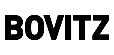 |  40
Base: Total Respondents (Notified, Not De-Energized n=202); Q1, Q12
[Speaker Notes: Q1: Suppose you were to talk with friends, family, or co-workers about Southern California Edison. Would your comments be favorable or unfavorable, on a 1 to 10 scale where "1" means "not favorable at all" and "10" means "extremely favorable"? 
Q12: Please indicate how much you agree or disagree with each of the following statements. Southern California Edison…]
Profile of Notified, Not De-Energized Business Customers
FIRM-O-GRAPHICS
Industry
Role/Position
(+26)
Business Tenure
Gender
(+9)
(-9)
(-17)
(-7)
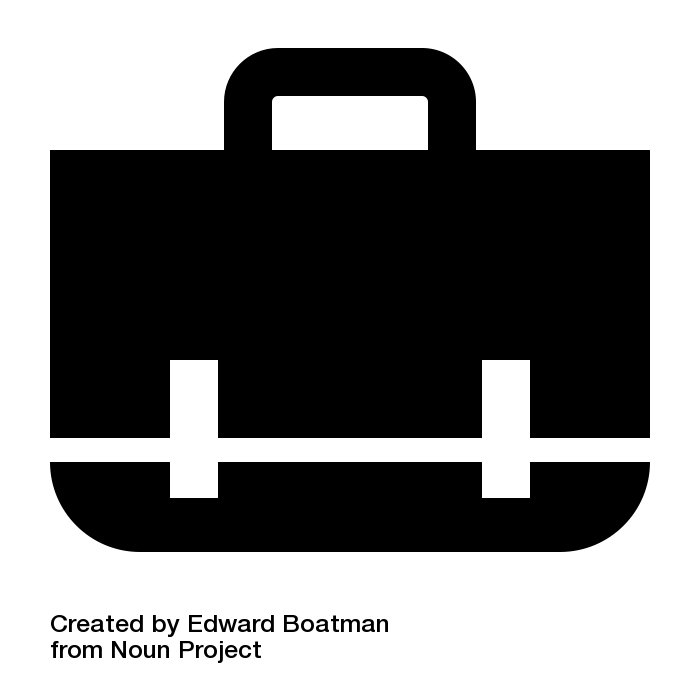 (-10)
36%
20 years or less
64%
Over 20 years
(+11)
45%
Female
54%
Male
Sr. Mgmt
Office Mgmt/Exec Asst.
Accounting/
Financial
Facilities/
Engineering
Own or Lease
Annual Revenue
Employment
66%
Lease
31%
Own
(-6)
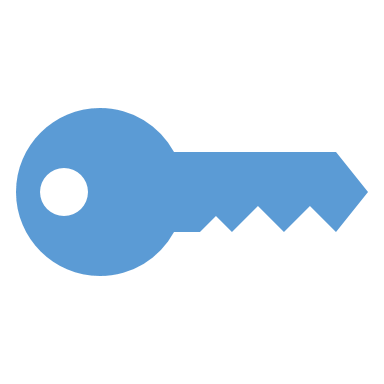 Less Than $250k
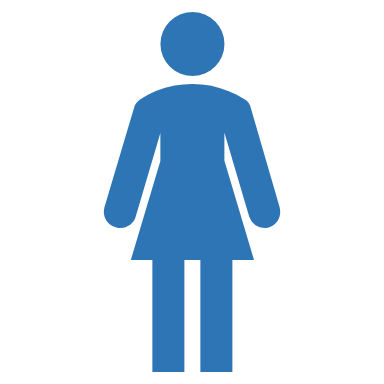 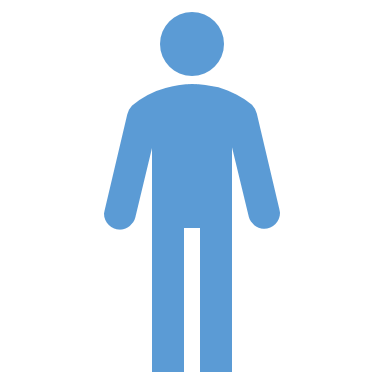 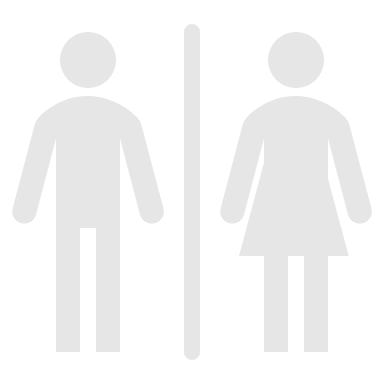 24.8
Avg. # of Full-time employees
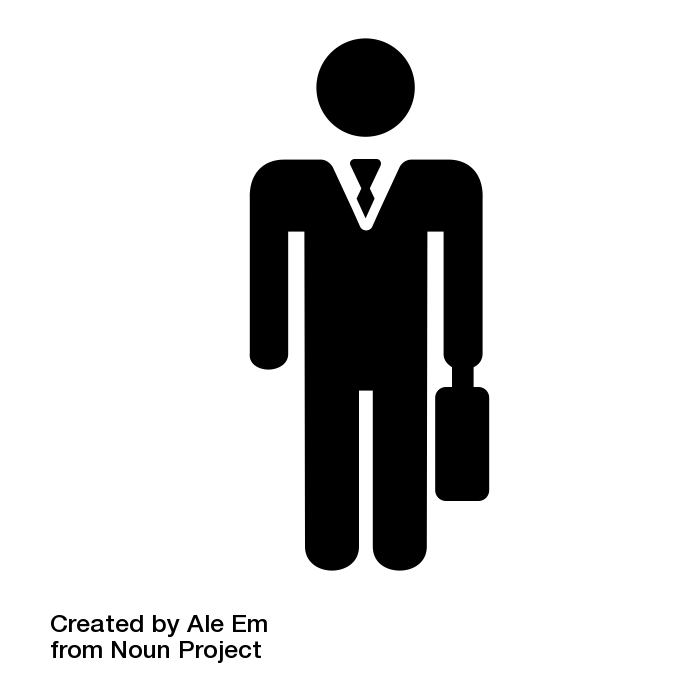 Full time
$250-999k
(-3)
Employees WFH due to COVID-19
(-2)
$1 Million+
33%
Yes
67%
No
Part time
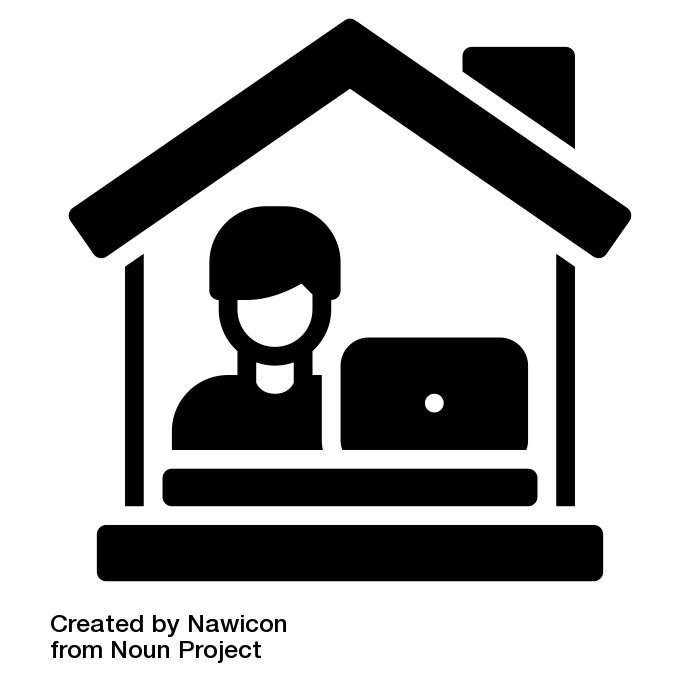 Volunteer
Other
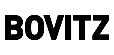 |  41
Base: Total Respondents (Notified, Not De-Energized n=202); Q44, Q45, Q46, Q47, Q48, Q49, Q50, Q51, Q52
[Speaker Notes: Q44: What is your gender? 
Q45: Which of the following best describes the industry in which you work? 
Q46: Which of the following best describes your employment? 
Q47: What best describes your position or job title? 
Q48: How many full-time employees does your company have at the location(s) for which you are responsible for the energy management decisions? 
Q49: Do you own or lease the location(s) for which you are responsible for the energy management decisions? 
Q50: How many years has your company been in business? 
Q51: What is your business's annual revenue? 
Q52: Did any of your employees have to switch to work from home because of COVID-19?]
How do Not Notified, Not De-Energized Business customers feel about SCE?
SCE FAVORABILITY
FEELINGS TOWARD SCE
Net Score 
(9-10 minus 1-6)
Mean 
Score
Top 3 Box 
(8-10)
Middle 4 Box 
(4-7)
Bottom 3 Box 
(1-3)
B
(-18)
(+9)
Top 3 Box 
(8-10)
b
(-1.0)
(+11)
(+8)
(-19)
(-1.2)
Middle 4 Box 
(4-7)
(+13)
(-0.7)
Bottom 3 Box 
(1-3)
(-0.8)
(+7)
(-16)
(-0.6)
(-0.8)
(+14)
(-0.8)
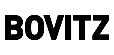 |  42
Base: Total Respondents (Not Notified, Not De-Energized n=159); Q1, Q12
[Speaker Notes: Q1: Suppose you were to talk with friends, family, or co-workers about Southern California Edison. Would your comments be favorable or unfavorable, on a 1 to 10 scale where "1" means "not favorable at all" and "10" means "extremely favorable"? 
Q12: Please indicate how much you agree or disagree with each of the following statements. Southern California Edison…]
Profile of Not Notified, Not De-Energized Business Customers
FIRM-O-GRAPHICS
Industry
Role/Position
Business Tenure
Gender
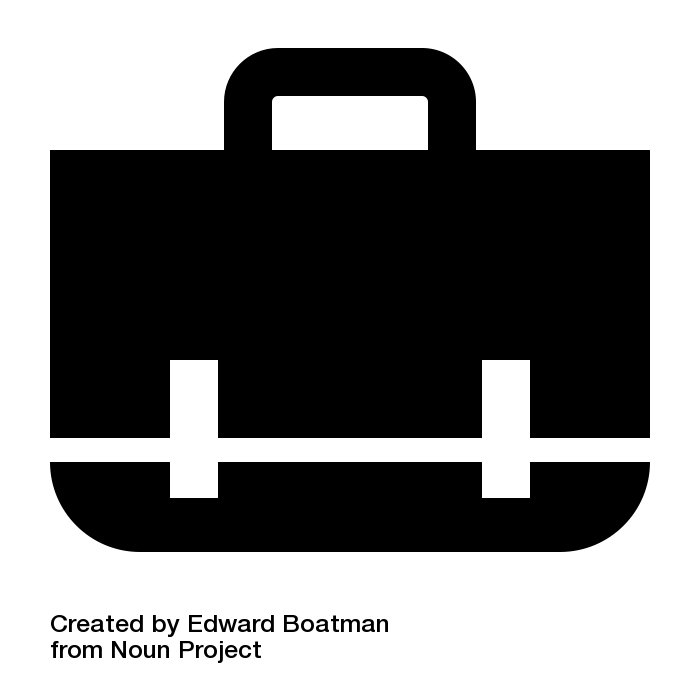 43%
20 years or less
57%
Over 20 years
(+15)
(-16)
42%
Female
57%
Male
Sr. Mgmt
Office Mgmt/Exec Asst.
Accounting/
Financial
Facilities/
Engineering
Own or Lease
Annual Revenue
(-6)
Employment
52%
Lease
47%
Own
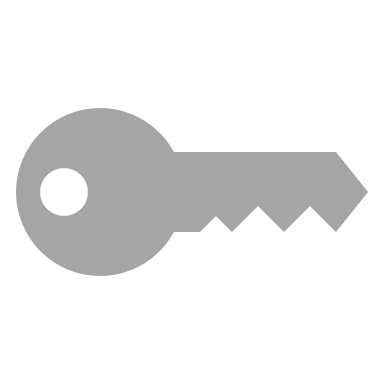 Less Than $250k
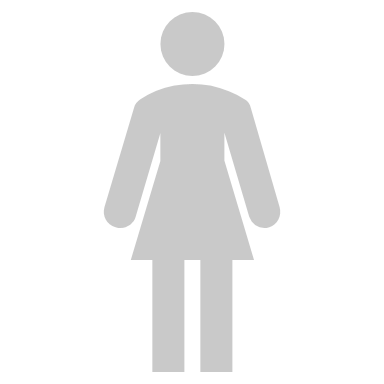 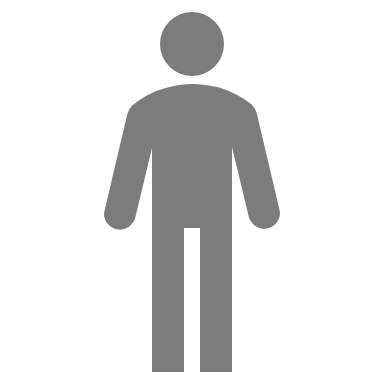 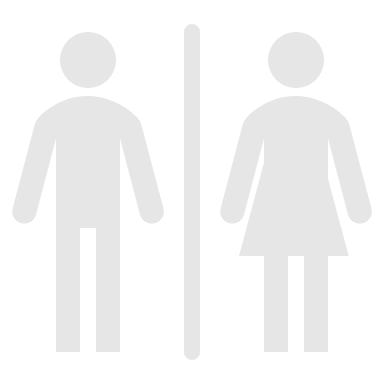 Full time
18.2
Avg. # of Full-time employees
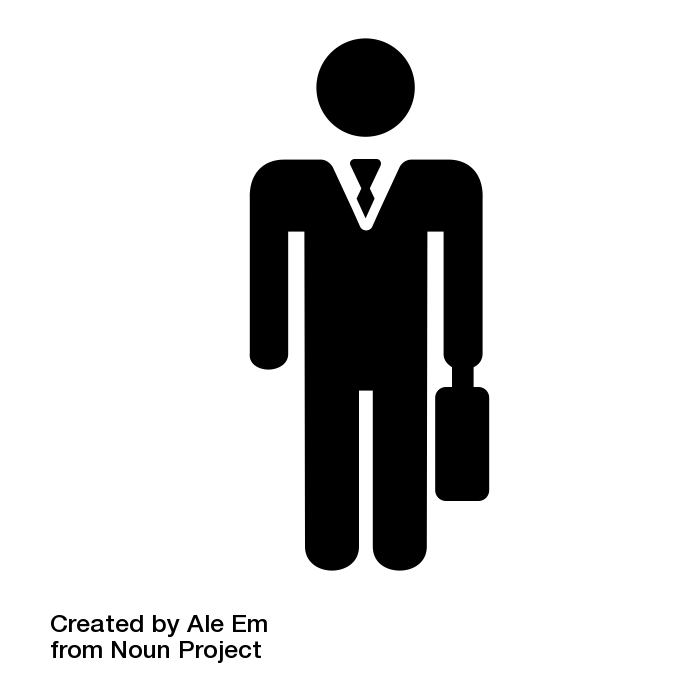 $250-999k
Employees WFH due to COVID-19
$1 Million+
33%
Yes
67%
No
Part time
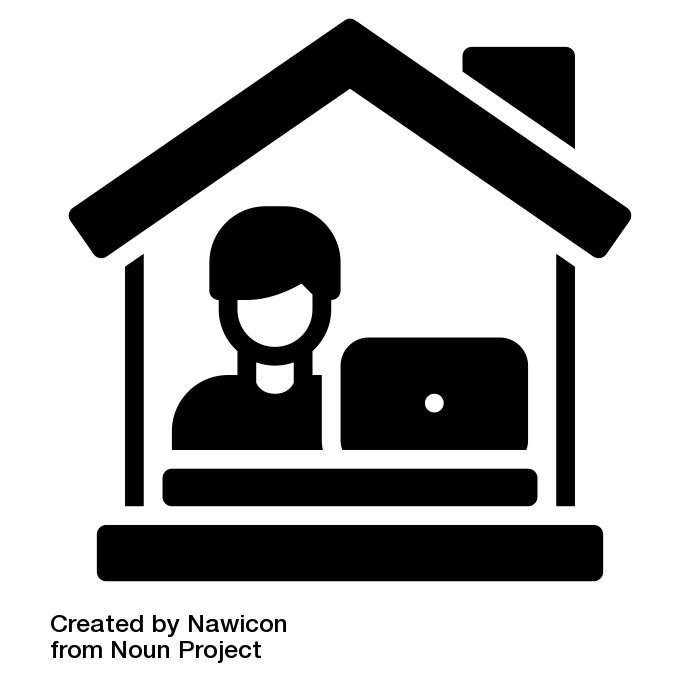 Volunteer
Other
(+17)
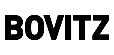 |  43
Base: Total Respondents (Not Notified, Not De-Energized n=159); Q44, Q45, Q46, Q47, Q48, Q49, Q50, Q51
[Speaker Notes: Q44: What is your gender? 
Q45: Which of the following best describes the industry in which you work? 
Q46: Which of the following best describes your employment? 
Q47: What best describes your position or job title? 
Q48: How many full-time employees does your company have at the location(s) for which you are responsible for the energy management decisions? 
Q49: Do you own or lease the location(s) for which you are responsible for the energy management decisions? 
Q50: How many years has your company been in business? 
Q51: What is your business's annual revenue? 
Q52: Did any of your employees have to switch to work from home because of COVID-19?]
How do Business customers not in high-risk areas feel about SCE?
SCE FAVORABILITY
FEELINGS TOWARD SCE
Net Score 
(9-10 minus 1-6)
Mean 
Score
Top 3 Box 
(8-10)
Middle 4 Box 
(4-7)
Bottom 3 Box 
(1-3)
B
Top 3 Box 
(8-10)
(-12)
b
(-0.5)
Middle 4 Box 
(4-7)
Bottom 3 Box 
(1-3)
(-0.6)
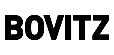 |  44
Base: Total Respondents (Not in high-risk area n=143); Q1, Q12
[Speaker Notes: Q1: Suppose you were to talk with friends, family, or co-workers about Southern California Edison. Would your comments be favorable or unfavorable, on a 1 to 10 scale where "1" means "not favorable at all" and "10" means "extremely favorable"? 
Q12: Please indicate how much you agree or disagree with each of the following statements. Southern California Edison…]
Profile of Business Customers Not in High-Risk Areas
FIRM-O-GRAPHICS
Industry
Role/Position
Business Tenure
Gender
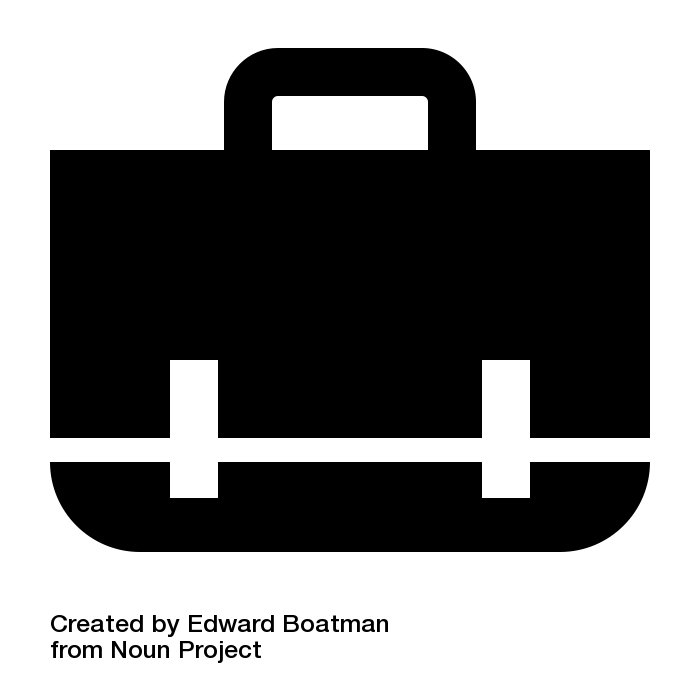 52%
20 years or less
48%
Over 20 years
48%
Female
52%
Male
Sr. Mgmt
Office Mgmt/Exec Asst.
Accounting/
Financial
Facilities/
Engineering
Own or Lease
Annual Revenue
(+3)
Employment
52%
Lease
43%
Own
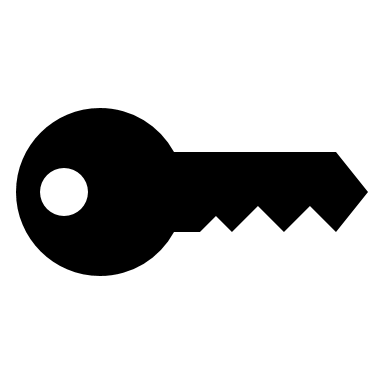 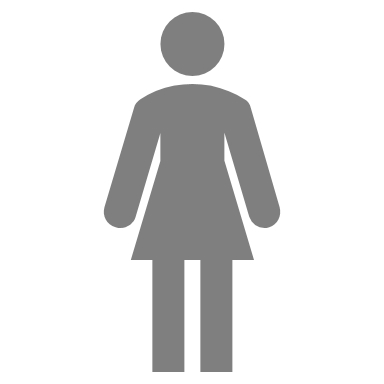 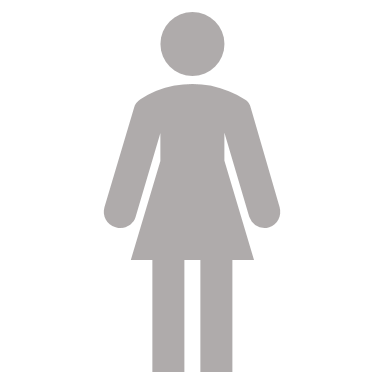 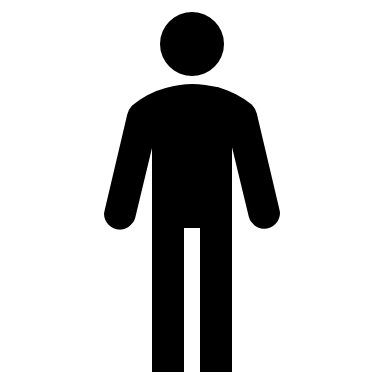 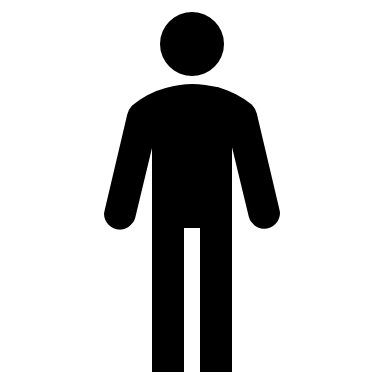 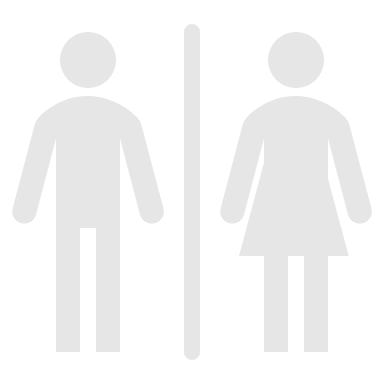 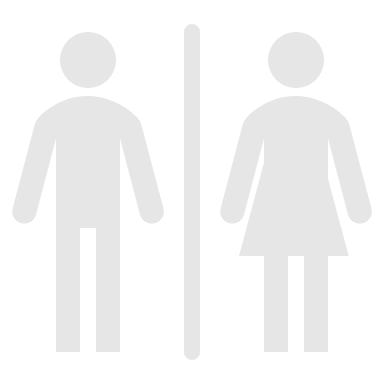 Less Than $250k
(+23)
Full time
10.4
Avg. # of Full-time employees
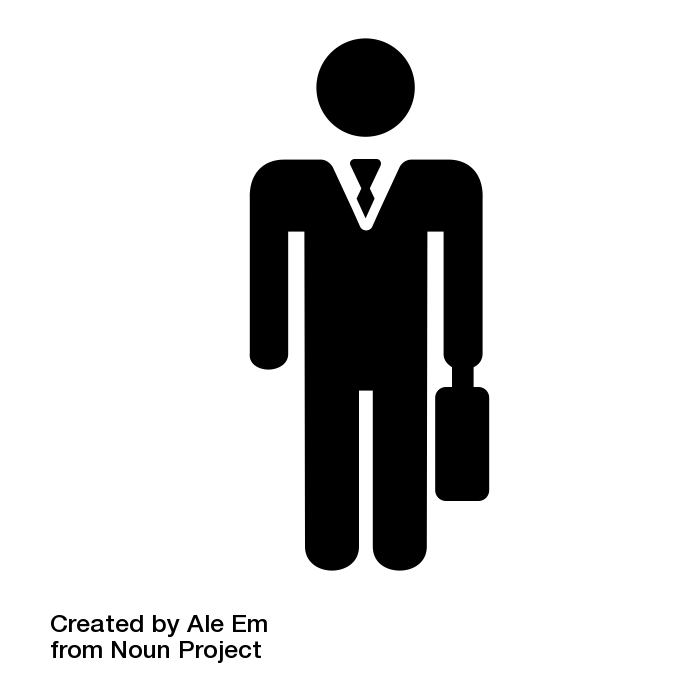 $250-999k
Employees WFH due to COVID-19
(-17)
$1 Million+
35%
Yes
65%
No
Part time
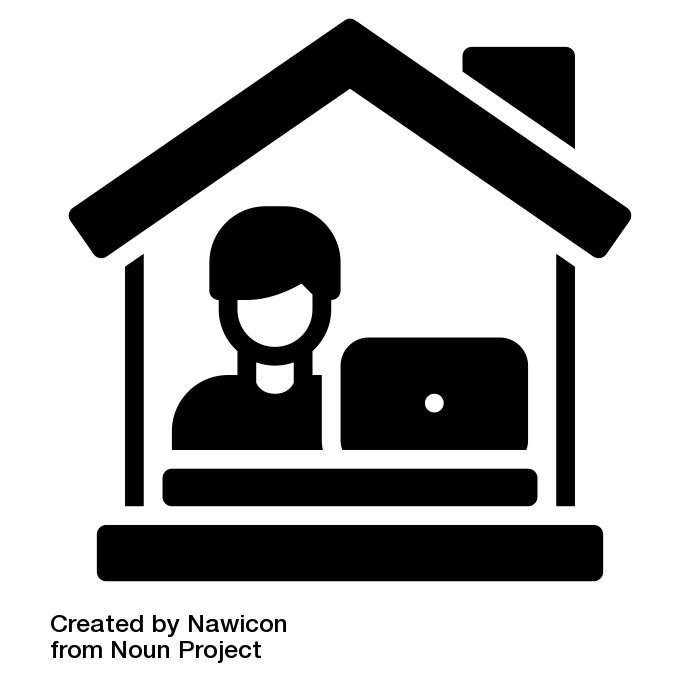 Volunteer
Other
(+17)
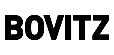 |  45
Base: Total Respondents (Not in high-risk area n=143); Q44, Q45, Q46, Q47, Q48, Q49, Q50, Q51
[Speaker Notes: Q44: What is your gender? 
Q45: Which of the following best describes the industry in which you work? 
Q46: Which of the following best describes your employment? 
Q47: What best describes your position or job title? 
Q48: How many full-time employees does your company have at the location(s) for which you are responsible for the energy management decisions? 
Q49: Do you own or lease the location(s) for which you are responsible for the energy management decisions? 
Q50: How many years has your company been in business? 
Q51: What is your business's annual revenue? 
Q52: Did any of your employees have to switch to work from home because of COVID-19?]
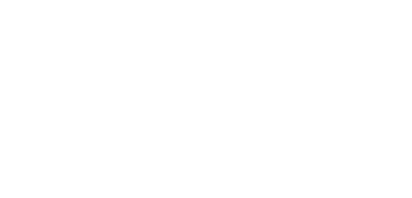